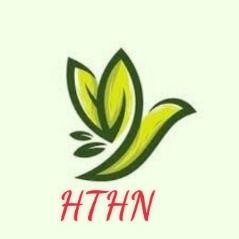 Thứ ba ngày 3 tháng 12 năm 2024
Tiếng Việt
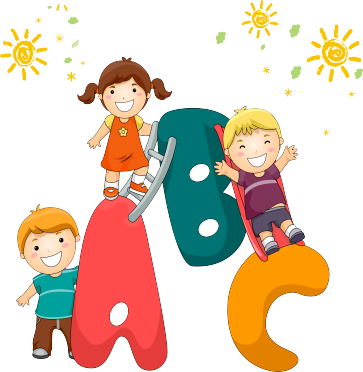 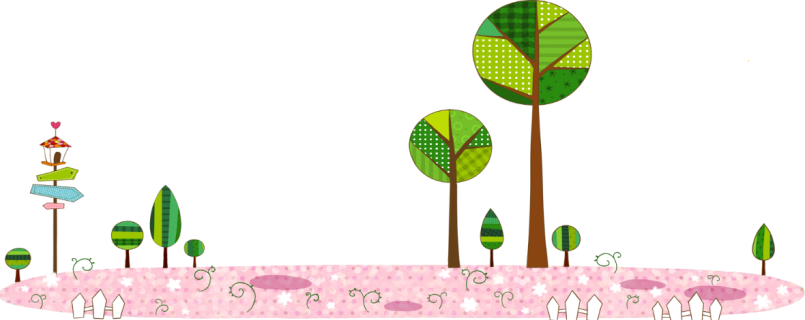 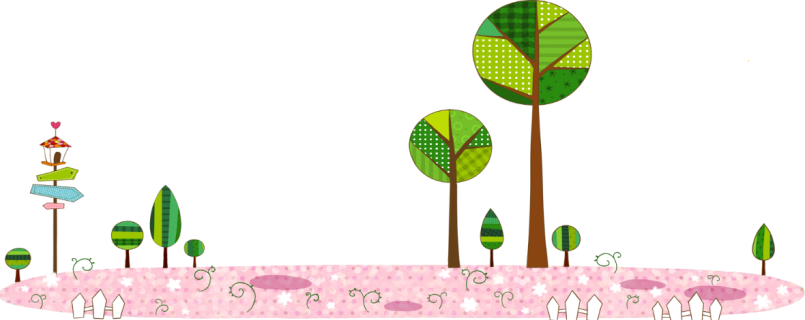 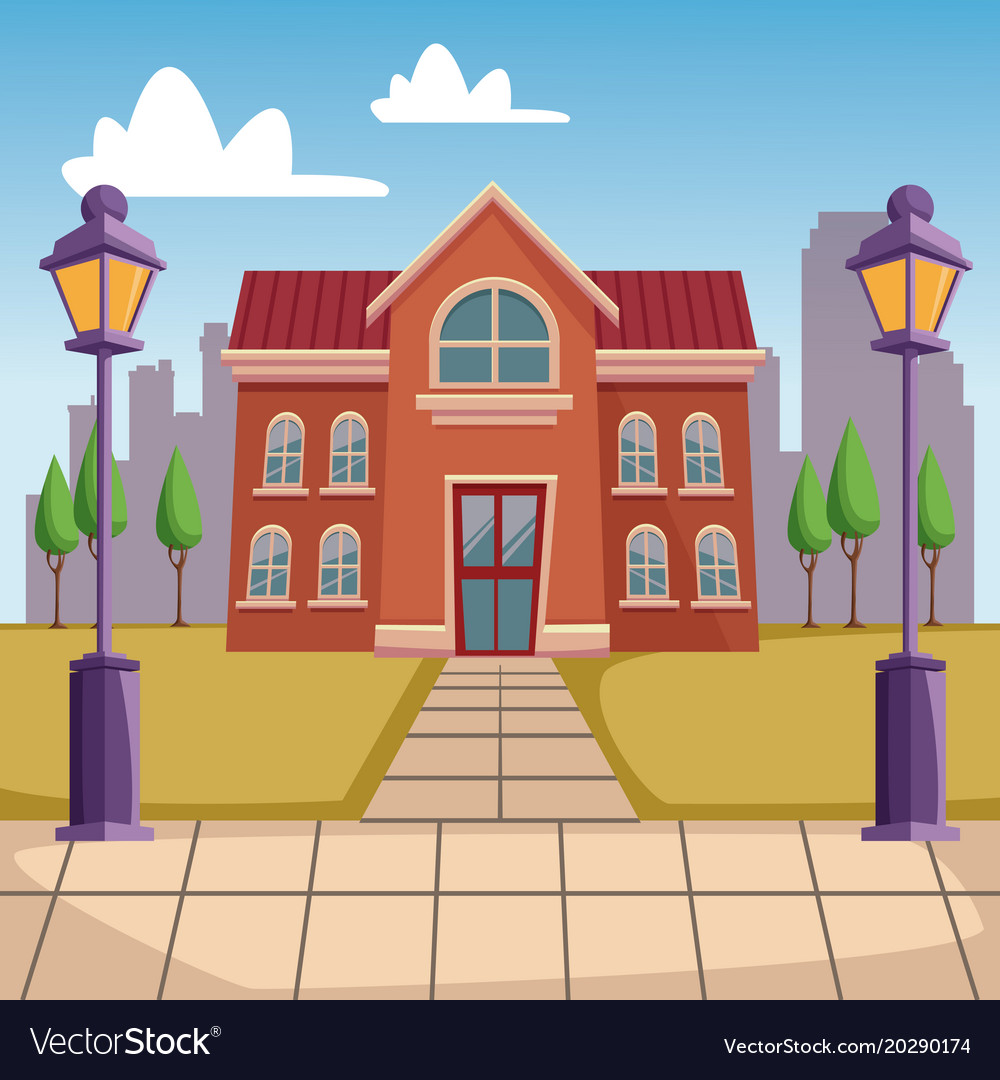 Khởi động
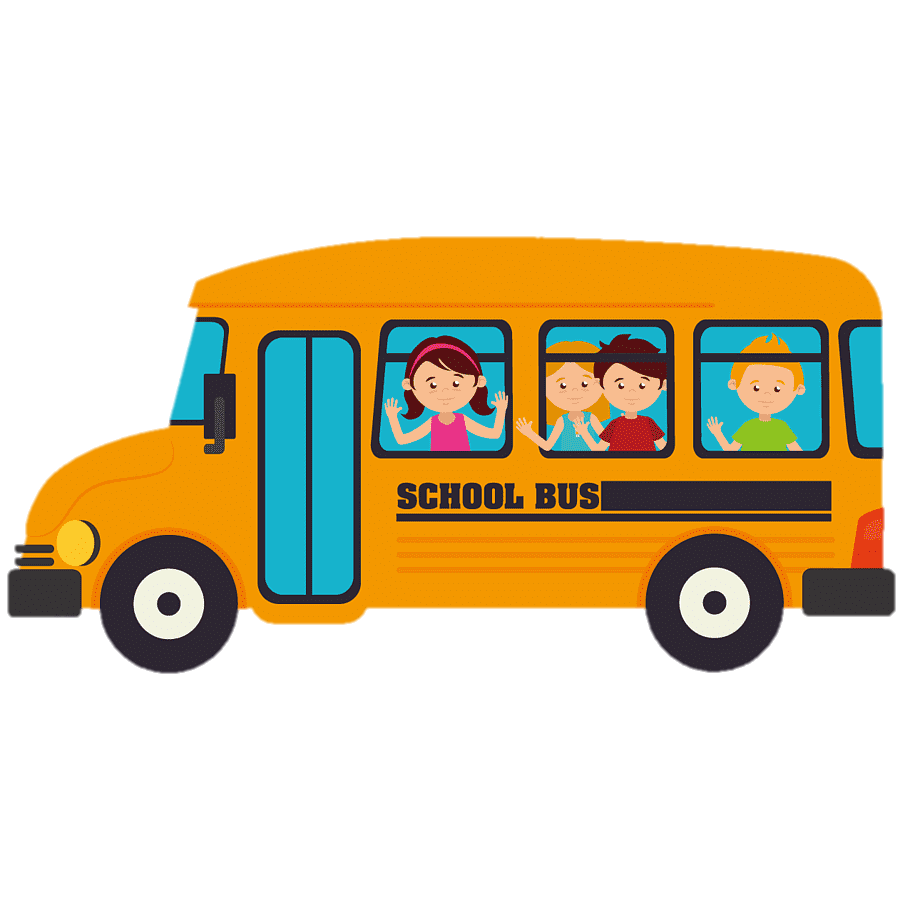 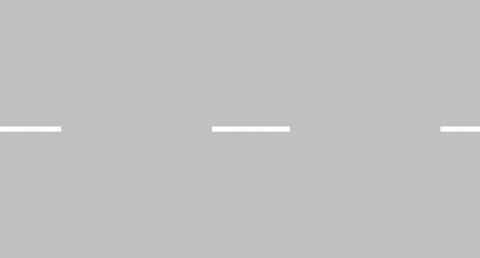 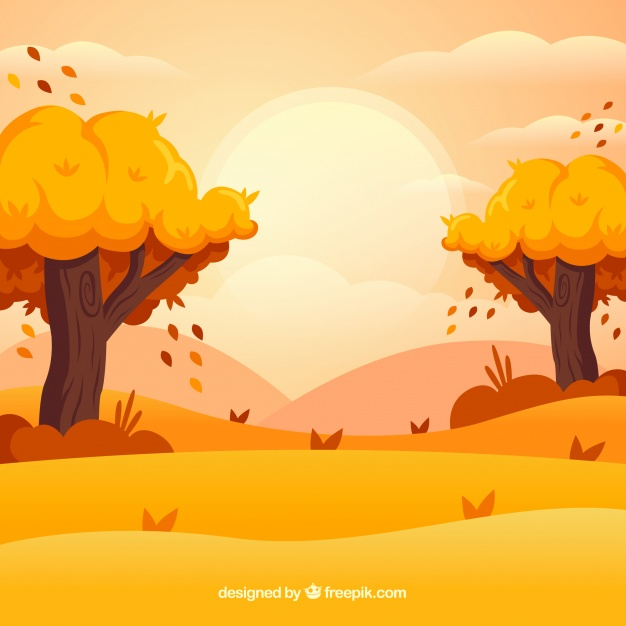 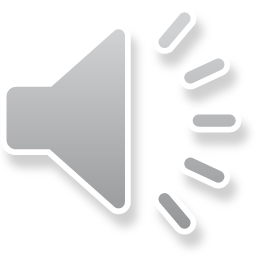 Bài trước em đã học bài gì?
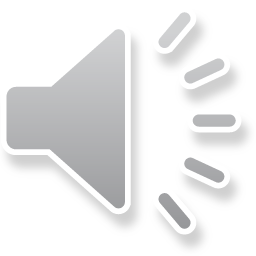 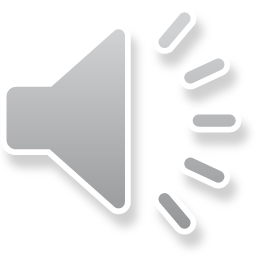 C. Rồng rắn lên mây
A. Thả diều
B. Tớ là lê-gô
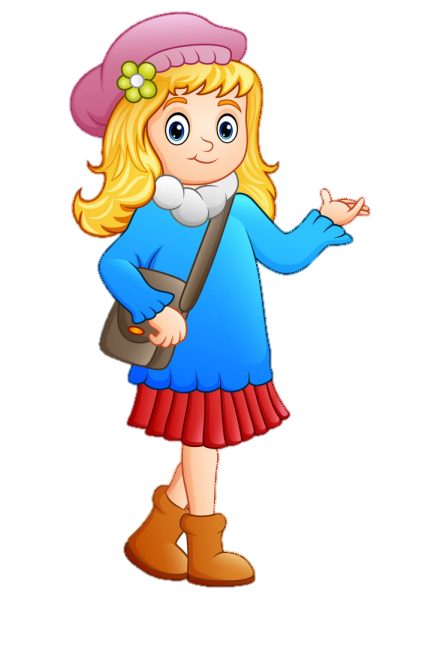 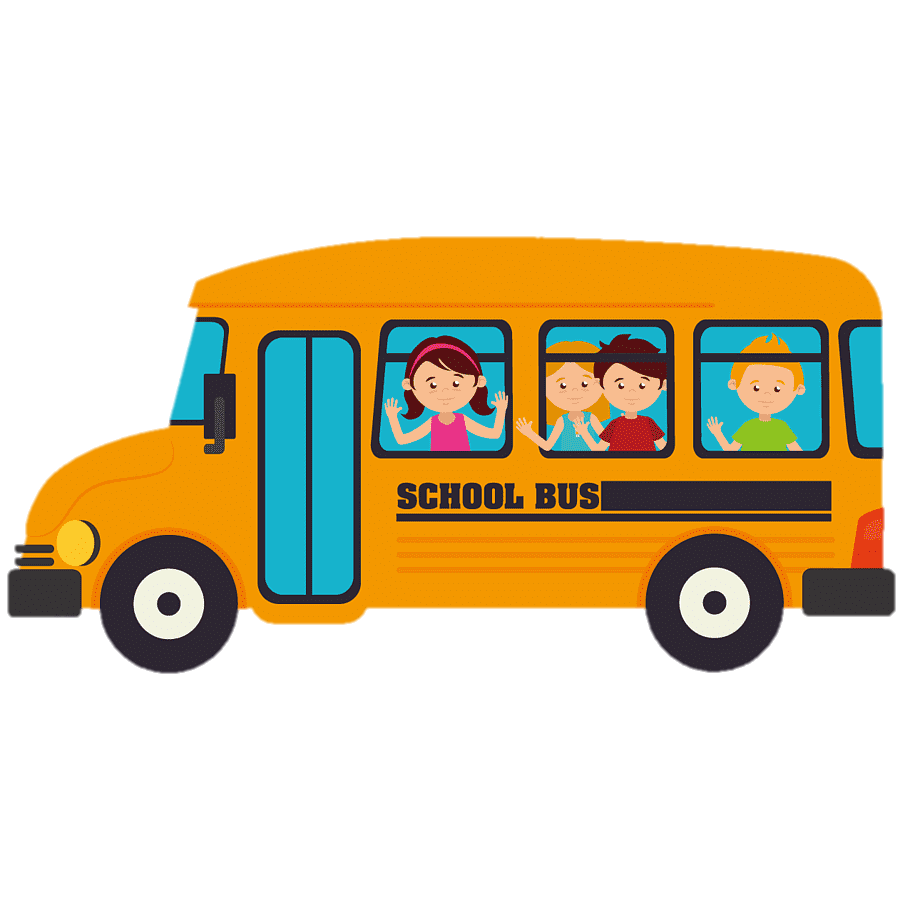 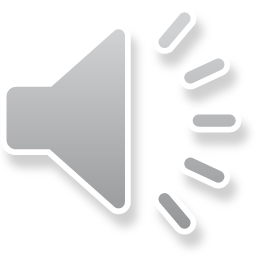 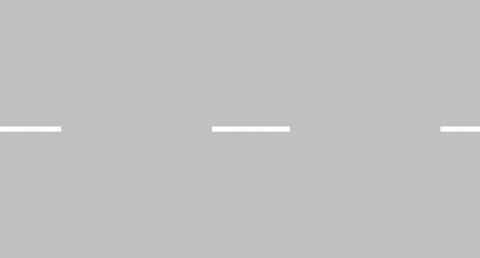 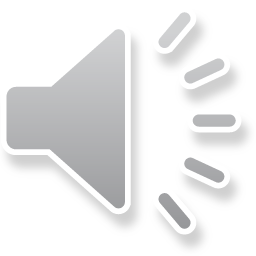 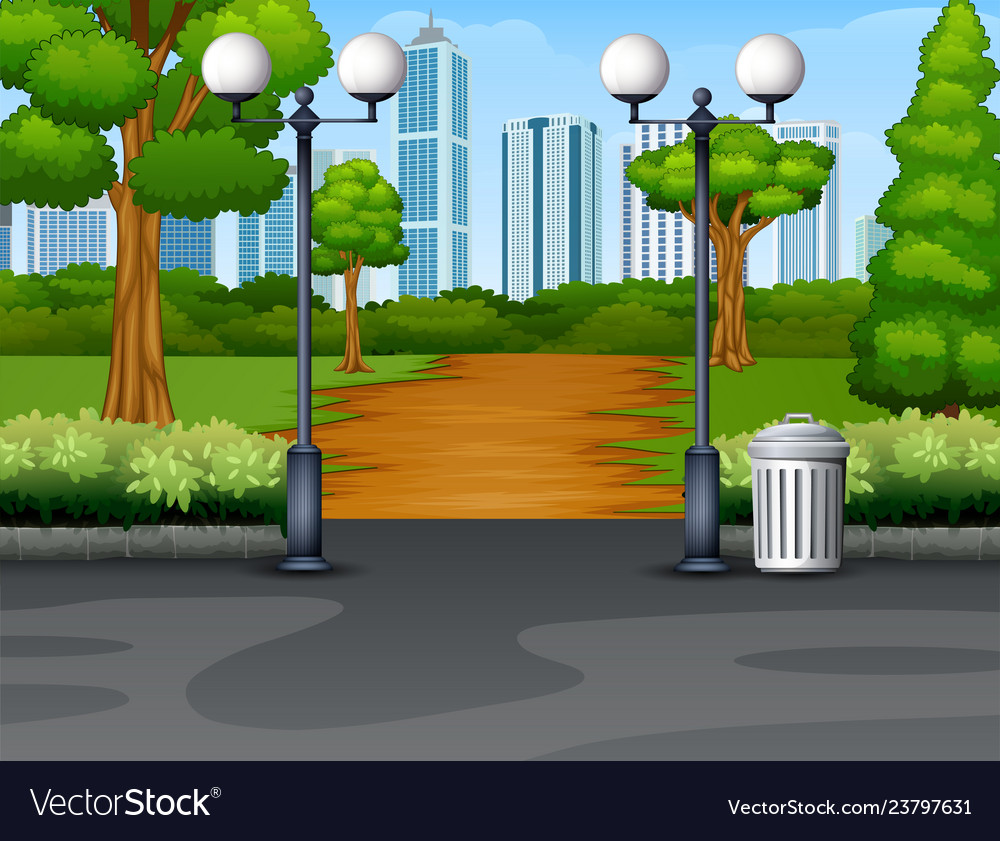 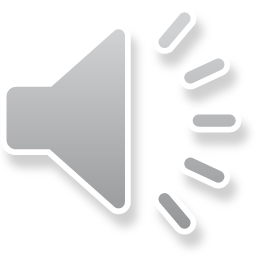 Điền tiếp câu: Rồng rắn lên mây
                Thấy cây……
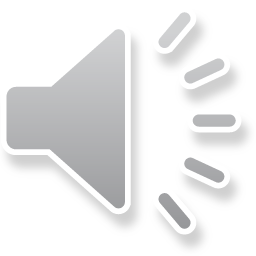 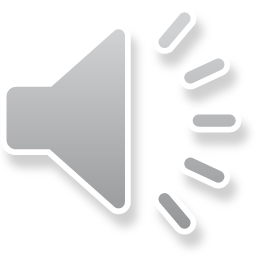 A. lúc lắc
C. núc nác
B. lúc lác
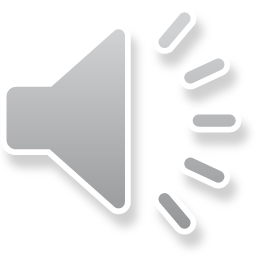 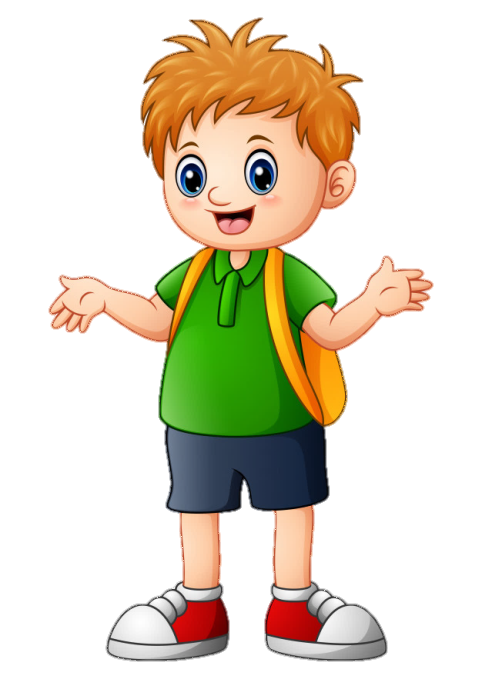 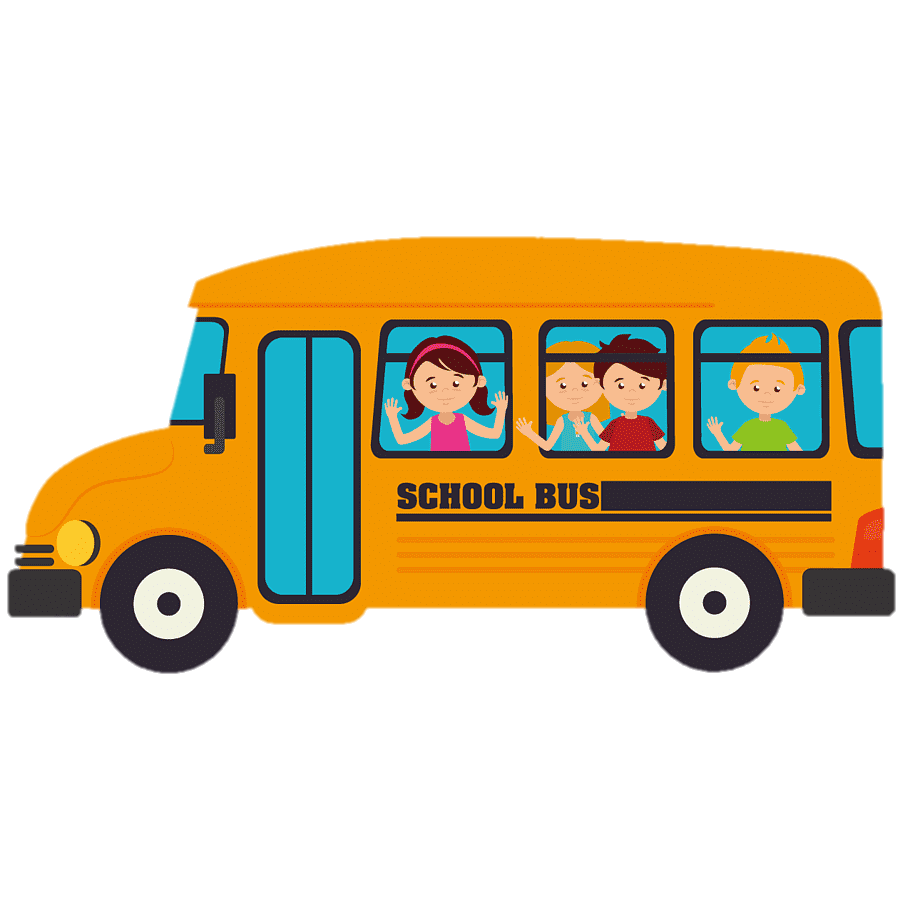 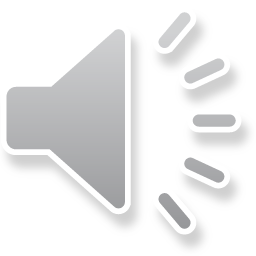 Ngăn lại, giữ lại là nghĩa của từ nào?
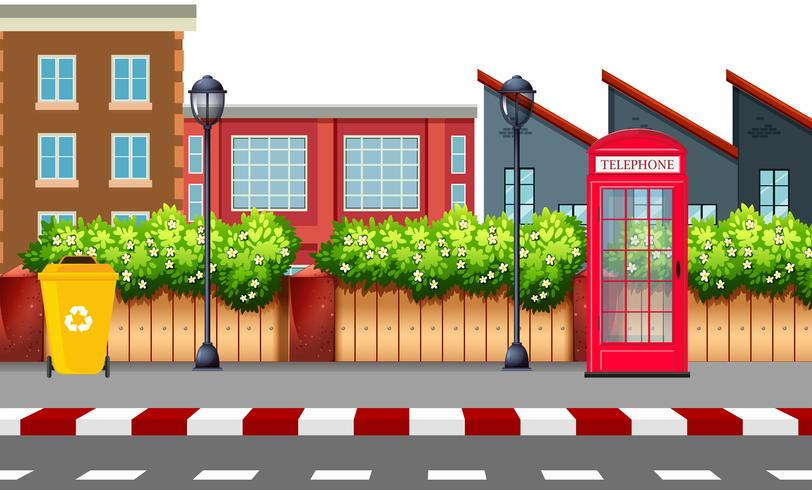 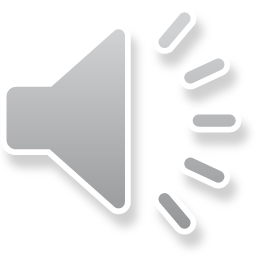 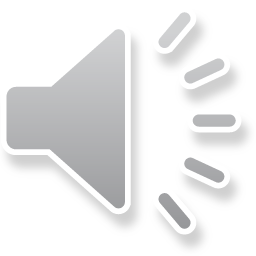 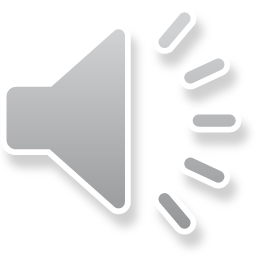 C. Cản
B. Cấm
A. Núc nác
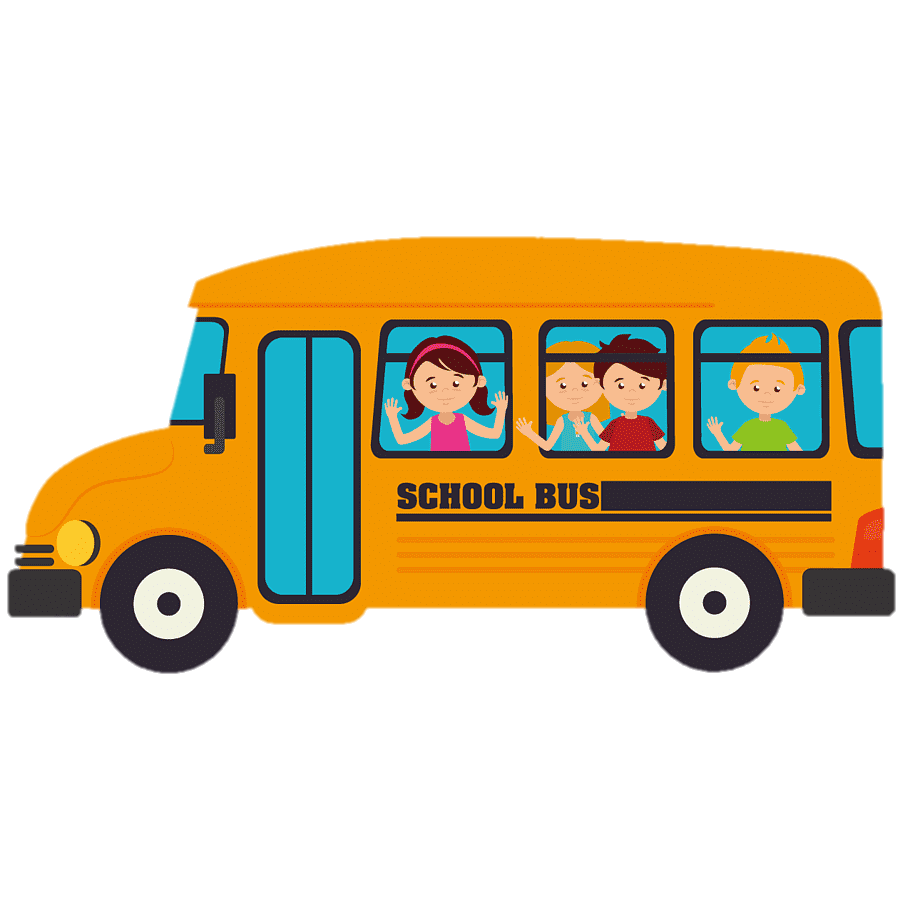 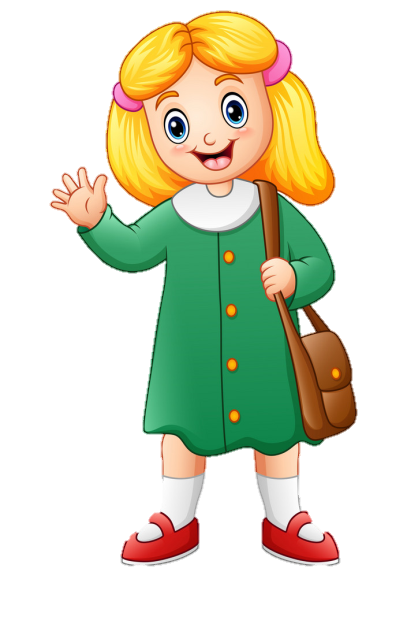 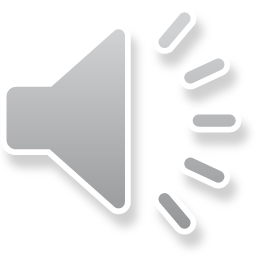 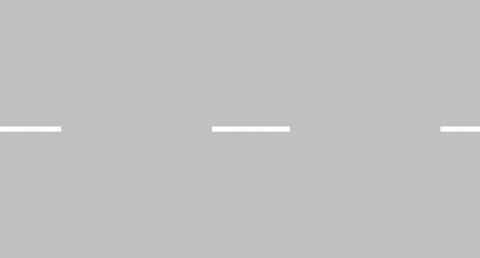 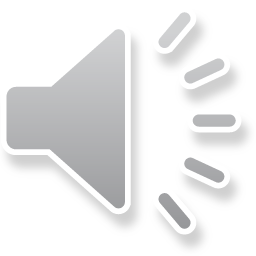 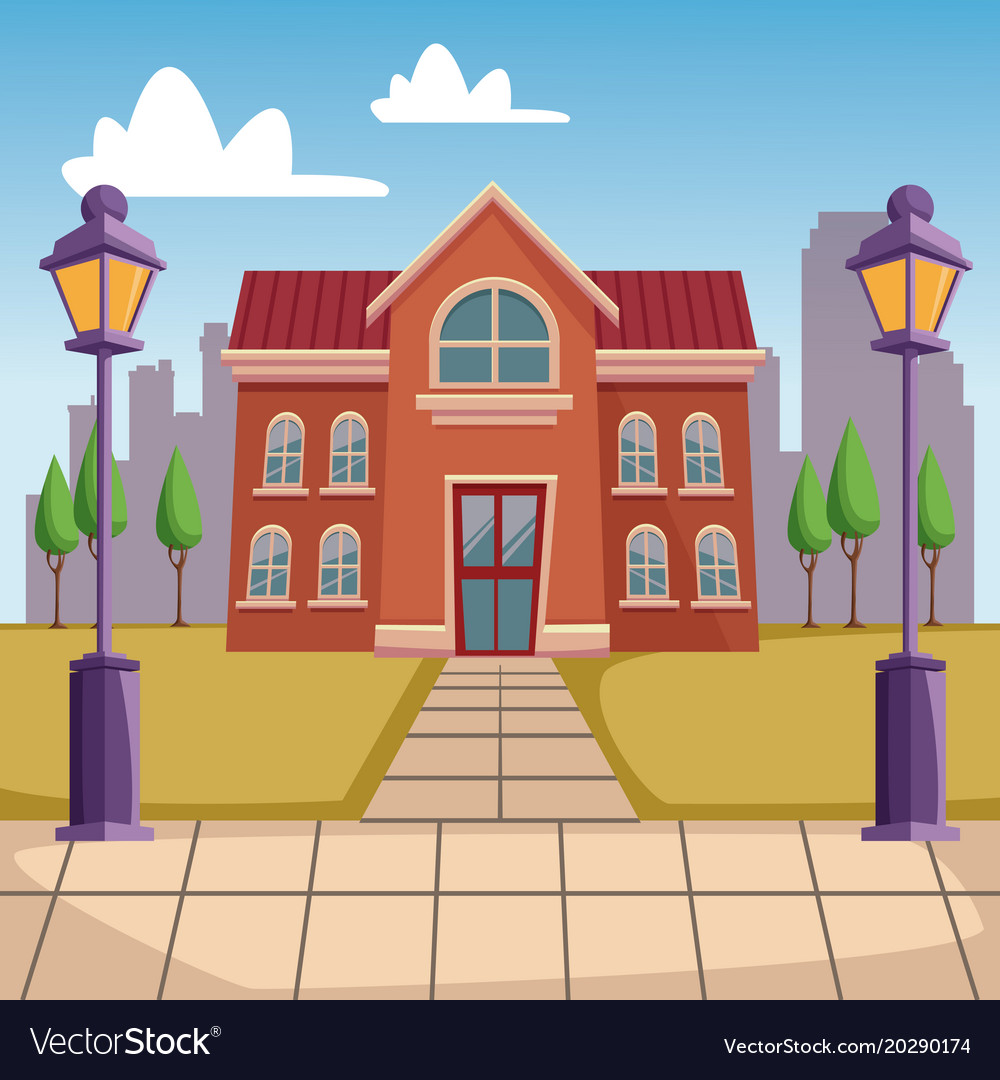 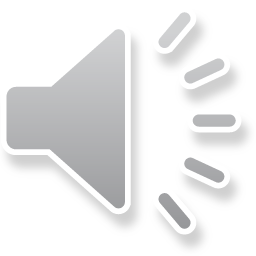 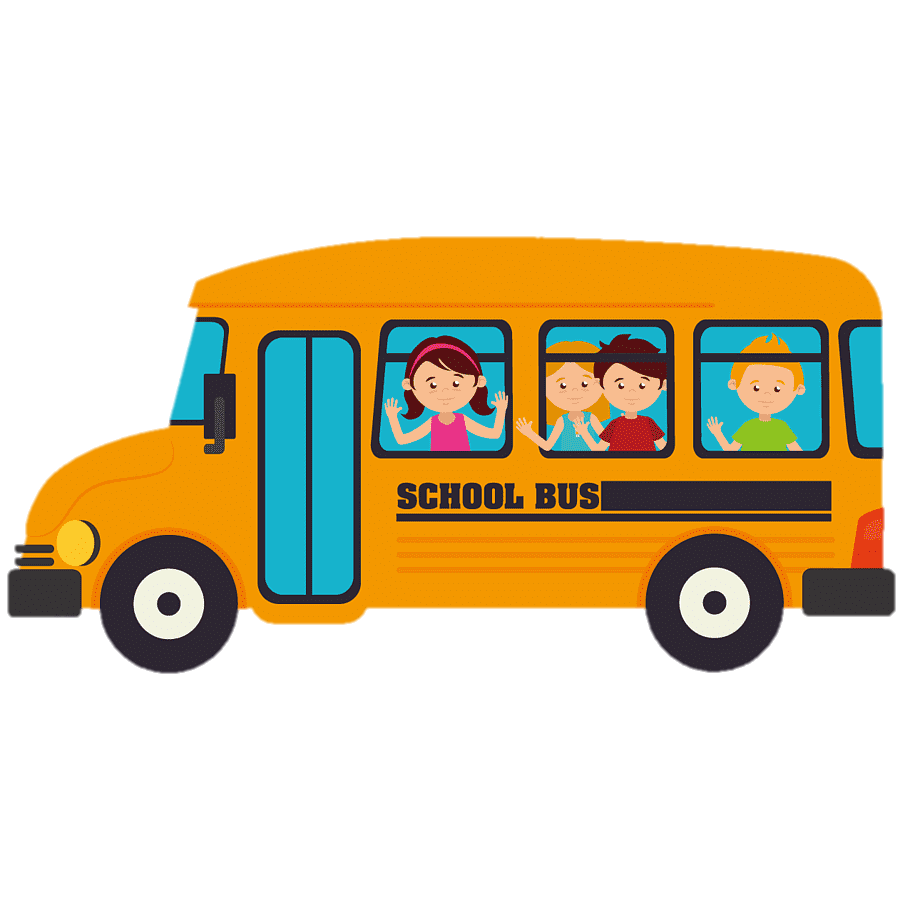 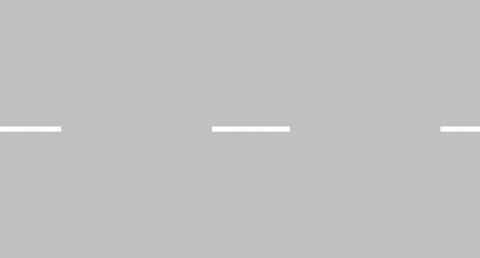 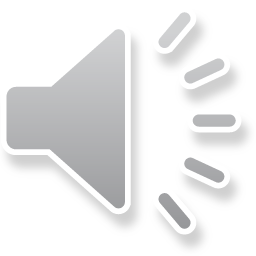 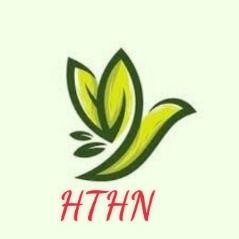 Thứ ba ngày 3 tháng 12 năm 2024
Tiếng Việt
Đọc: Nặn đồ chơi.
Tiết 1 + 2
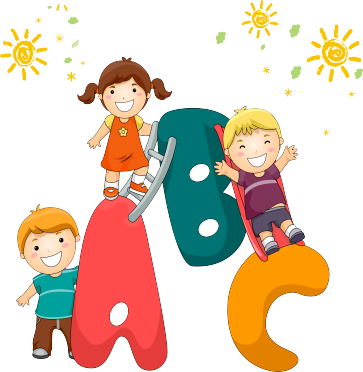 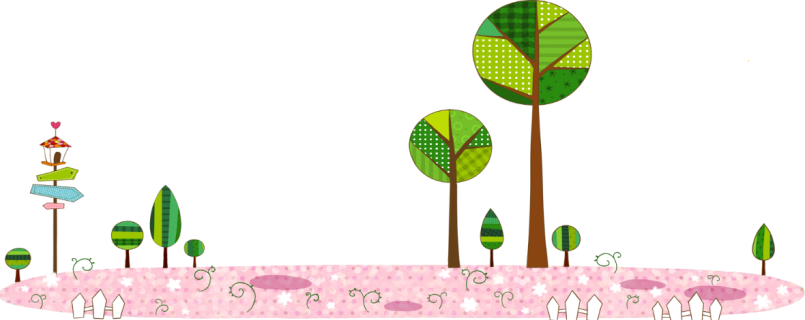 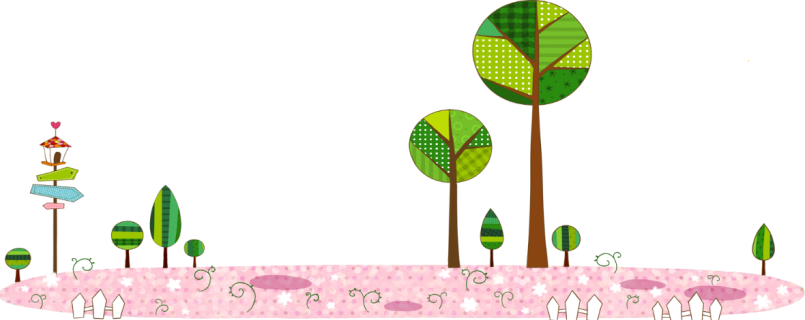 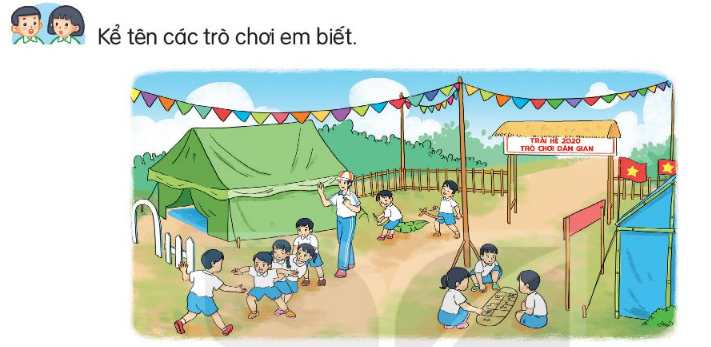 Ô ăn quan, rồng rắn lên mây, nhảy dây, cưỡi ngựa nhong nhong, đuổi bắt…..
Nặn đồ chơi
Bên thềm gió mát,Bé nặn đồ chơi.Mèo nằm vẫy đuôi,Tròn xoe đôi mắt.Đây là quả thị,Đây là quả na,Quả này phần mẹ,Quả này phần cha.Đây chiếc cối nhỏBé nặn thật tròn,Biếu bà đấy nhé,Giã trầu thêm ngon.
Đây là thằng chuộtTặng riêng chú mèo,Mèo ta thích chíVểnh râu “meo meo”!Ngoài hiên đã nắng,Bé nặn xong rồi.Đừng sờ vào đấy,Bé còn đang phơi.
(Nguyễn Ngọc Ký)
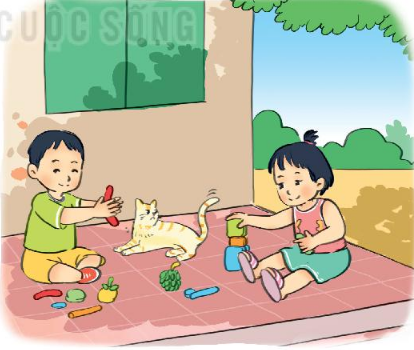 Đọc mẫu
Nặn đồ chơi
Bên thềm gió mát,Bé nặn đồ chơi.Mèo nằm vẫy đuôi,Tròn xoe đôi mắt.Đây là quả thị,Đây là quả na,Quả này phần mẹ,Quả này phần cha.Đây chiếc cối nhỏBé nặn thật tròn,Biếu bà đấy nhé,Giã trầu thêm ngon.
Đây là thằng chuộtTặng riêng chú mèo,Mèo ta thích chíVểnh râu “meo meo”!Ngoài hiên đã nắng,Bé nặn xong rồi.Đừng sờ vào đấy,Bé còn đang phơi.
(Nguyễn Ngọc Ký)
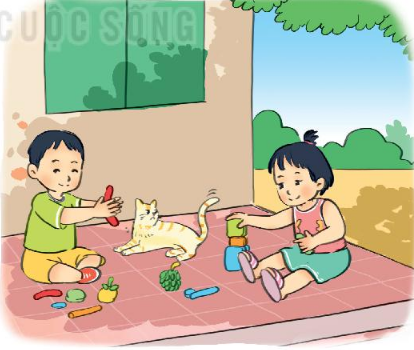 LUYỆN ĐỌC TỪ KHÓ
vẫy
là
vểnh râu
na
nặn
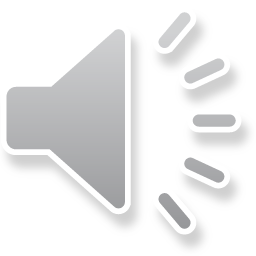 Cối giã trầu
Đồ để giã trầu, thường làm bằng đồng
GIẢI NGHĨA TỪ
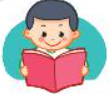 Thích chí
Tỏ ra bằng lòng, vui thích vì đúng ý muốn.
GIẢI NGHĨA TỪ
Nặn đồ chơi
Bên thềm gió mát,Bé nặn đồ chơi.Mèo nằm vẫy đuôi,Tròn xoe đôi mắt.Đây là quả thị,Đây là quả na,Quả này phần mẹ,Quả này phần cha.Đây chiếc cối nhỏBé nặn thật tròn,Biếu bà đấy nhé,Giã trầu thêm ngon.
Đây là thằng chuộtTặng riêng chú mèo,Mèo ta thích chíVểnh râu “meo meo”!Ngoài hiên đã nắng,Bé nặn xong rồi.Đừng sờ vào đấy,Bé còn đang phơi.
(Nguyễn Ngọc Ký)
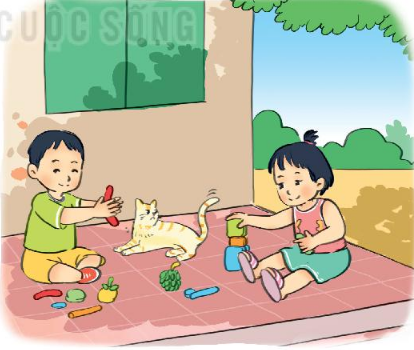 Đọc nối tiếp câu
Nặn đồ chơi
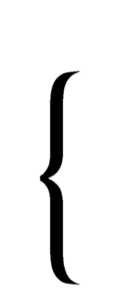 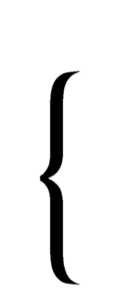 Bên thềm gió mát,Bé nặn đồ chơi.Mèo nằm vẫy đuôi,Tròn xoe đôi mắt.Đây là quả thị,Đây là quả na,Quả này phần mẹ,Quả này phần cha.Đây chiếc cối nhỏBé nặn thật tròn,Biếu bà đấy nhé,Giã trầu thêm ngon.
Đây là thằng chuộtTặng riêng chú mèo,Mèo ta thích chíVểnh râu “meo meo”!Ngoài hiên đã nắng,Bé nặn xong rồi.Đừng sờ vào đấy,Bé còn đang phơi.
(Nguyễn Ngọc Ký)
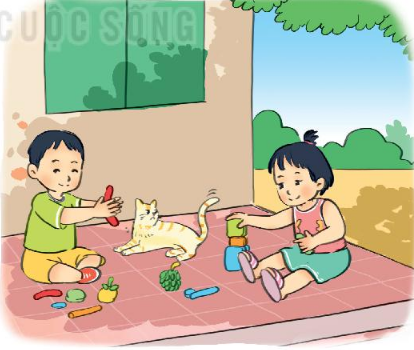 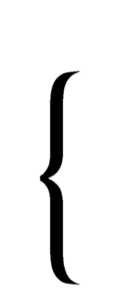 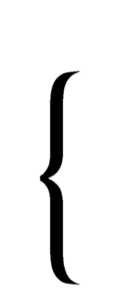 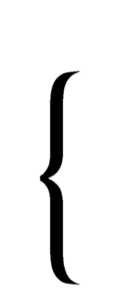 Đọc nối tiếp khổ thơ
Nặn đồ chơi
Bên thềm gió mát,Bé nặn đồ chơi.Mèo nằm vẫy đuôi,Tròn xoe đôi mắt.Đây là quả thị,Đây là quả na,Quả này phần mẹ,Quả này phần cha.Đây chiếc cối nhỏBé nặn thật tròn,Biếu bà đấy nhé,Giã trầu thêm ngon.
Đây là thằng chuộtTặng riêng chú mèo,Mèo ta thích chíVểnh râu “meo meo”!Ngoài hiên đã nắng,Bé nặn xong rồi.Đừng sờ vào đấy,Bé còn đang phơi.
(Nguyễn Ngọc Ký)
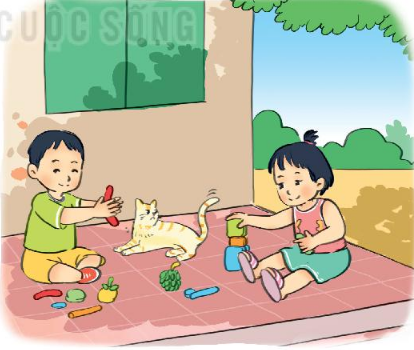 Đọc toàn bài
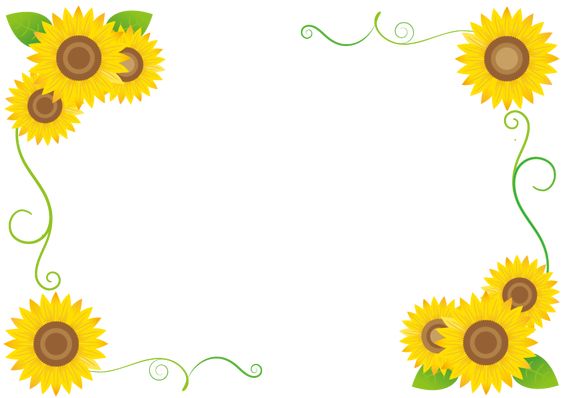 Thứ ba ngày 3 tháng 12 năm 2024
Tiếng Việt
Đọc: Nặn đồ chơi.
Trả lời câu hỏi
TRẢ LỜI CÂU HỎI
1
Kể tên đồ chơi mà bé đã nặn?
- Đồ chơi bé nặn là: quả thị, quả na, chiếc cối nhỏ, thằng chuột .
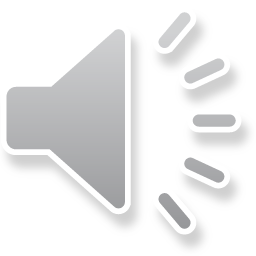 TRẢ LỜI CÂU HỎI
2
Bé nặn đồ chơi để tặng cho những ai?
- Bé nặn đồ chơi để tặng cho mẹ, cha, bà, mèo .
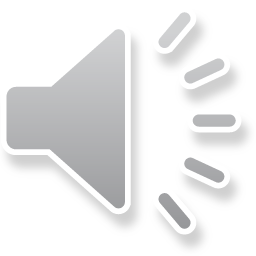 TRẢ LỜI CÂU HỎI
3
Việc bé  nặn đồ chơi tặng mọi người thể  hiện điều gì?
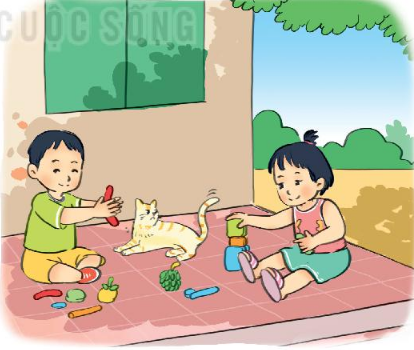 Việc bé nặn đồ chơi tặng mọi người thể hiện lòng hiếu thảo, quan tâm đến mọi người của bé.
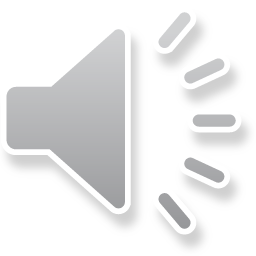 Nặn đồ chơi
Bên thềm gió mát,Bé nặn đồ chơi.Mèo nằm vẫy đuôi,Tròn xoe đôi mắt.Đây là quả thị,Đây là quả na,Quả này phần mẹ,Quả này phần cha.Đây chiếc cối nhỏBé nặn thật tròn,Biếu bà đấy nhé,Giã trầu thêm ngon.
Đây là thằng chuộtTặng riêng chú mèo,Mèo ta thích chíVểnh râu “meo meo”!Ngoài hiên đã nắng,Bé nặn xong rồi.Đừng sờ vào đấy,Bé còn đang phơi.
(Nguyễn Ngọc Ký)
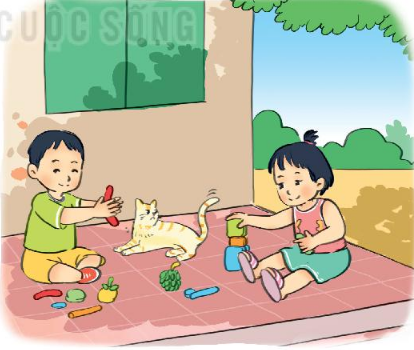 Đọc toàn bài
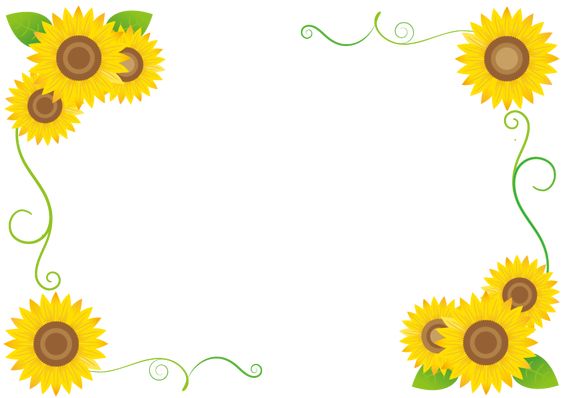 Thứ ba ngày 3 tháng 12 năm 2024
Tiếng Việt
Đọc: Bài 24: Nặn đồ chơi.
Hoạt động luyện tập
theo văn bản đọc.
Nặn đồ chơi
Bên thềm gió mát,Bé nặn đồ chơi.Mèo nằm vẫy đuôi,Tròn xoe đôi mắt.Đây là quả thị,Đây là quả na,Quả này phần mẹ,Quả này phần cha.Đây chiếc cối nhỏBé nặn thật tròn,Biếu bà đấy nhé,Giã trầu thêm ngon.
Đây là thằng chuộtTặng riêng chú mèo,Mèo ta thích chíVểnh râu “meo meo”!Ngoài hiên đã nắng,Bé nặn xong rồi.Đừng sờ vào đấy,Bé còn đang phơi.
(Nguyễn Ngọc Ký)
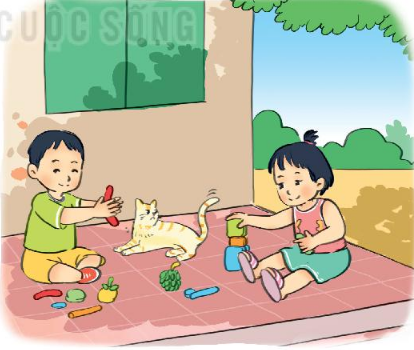 1. Tìm từ ngữ cho biết chú mèo rất vui vì được bé tặng quà ?
Thứ ba ngày 3 tháng 12 năm 2024
Tiếng Việt
Đọc: Nặn đồ chơi.
2. Tìm thêm từ ngữ chỉ cảm xúc vui mừng?
Từ ngữ chỉ cảm xúc vui mừng là: vui vẻ, háo hức, mừng rỡ, thích thú..
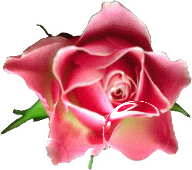 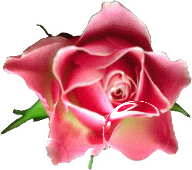 GIỜ HỌC KẾT THÚC
Chúc các em học tốt, chăm ngoan!
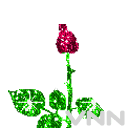 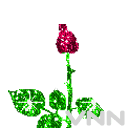 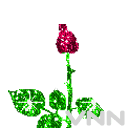 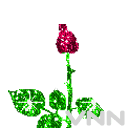 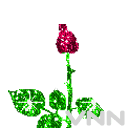 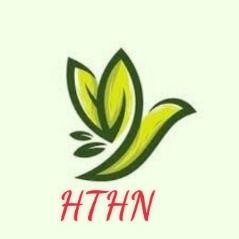 Thứ năm ngày 5 tháng 12 năm 2024
Tiếng Việt
Nghe - viết: Nặn đồ chơi.
Tiết 3
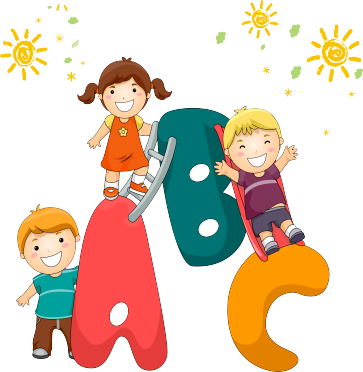 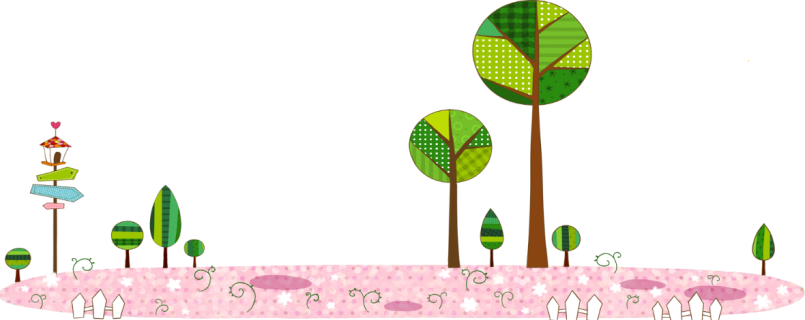 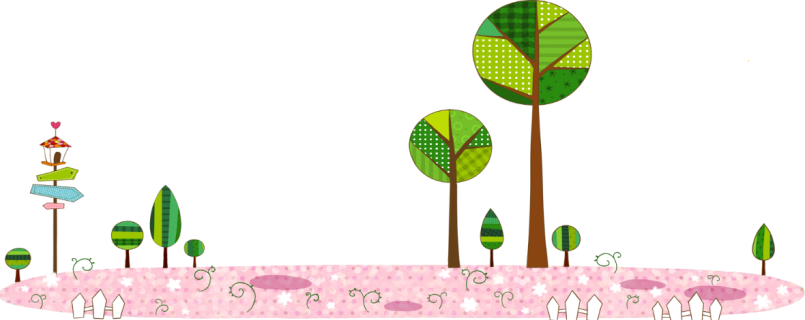 Thứ năm ngày 5 tháng 12 năm 2024
Tiếng Việt
Nghe - viết: Nặn đồ chơi.
Bên thềm gió mát,Bé nặn đồ chơi.Mèo nằm vẫy đuôi,Tròn xoe đôi mắt.
Đây chiếc cối nhỏBé nặn thật tròn,Biếu bà đấy nhé,Giã trầu thêm ngon.
Đây là quả thị,Đây là quả na,Quả này phần mẹ,Quả này phần cha.
Đoạn văn có những chữ nào cần viết hoa?
Thứ năm ngày 5 tháng 12 năm 2024
Tiếng Việt
Nghe - viết: Nặn đồ chơi.
Bên thềm gió mát,Bé nặn đồ chơi.Mèo nằm vẫy đuôi,Tròn xoe đôi mắt.
Đây chiếc cối nhỏBé nặn thật tròn,Biếu bà đấy nhé,Giã trầu thêm ngon.
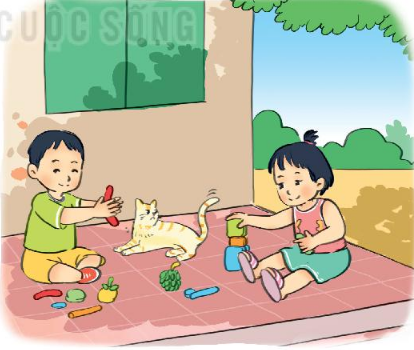 Đây là quả thị,Đây là quả na,Quả này phần mẹ,Quả này phần cha.
Luyện viết từ khó
vểnh râu
vẫy đuôi
tròn xoe
giã trầu
thích chí
Thứ năm ngày 5 tháng 12 năm 2024
Tiếng Việt
Nghe - viết: Nặn đồ chơi.
Bên thềm gió mát,Bé nặn đồ chơi.Mèo nằm vẫy đuôi,Tròn xoe đôi mắt.
Đây chiếc cối nhỏBé nặn thật tròn,Biếu bà đấy nhé,Giã trầu thêm ngon.
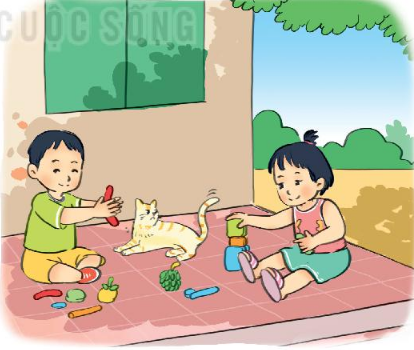 Đây là quả thị,Đây là quả na,Quả này phần mẹ,Quả này phần cha.
Bài tập chính tả
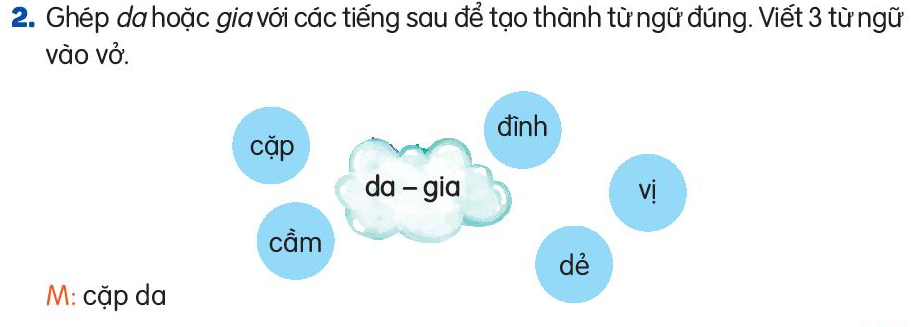 3. Chọn a hoặc b
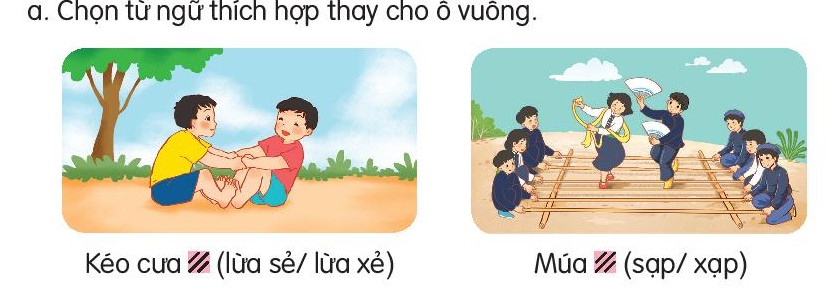 b. Chọn ươn hay ương
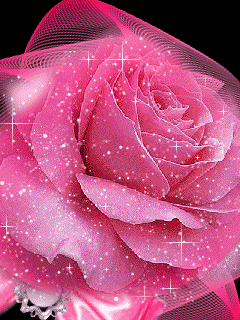 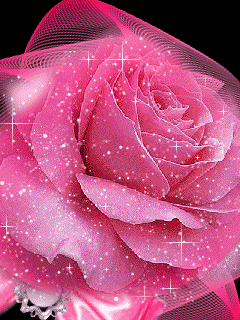 - Con đường uốn lượn quanh sườn núi.
- Hoa hướng dương vươn mình đón ánh mặt trời.
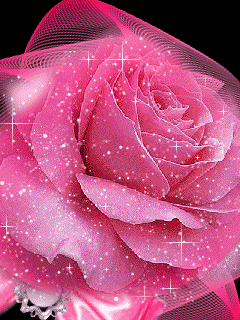 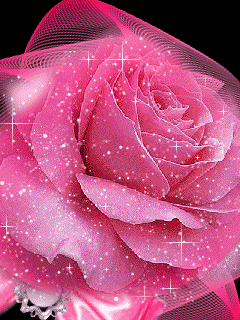 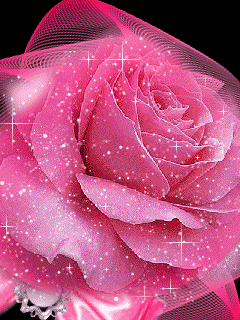 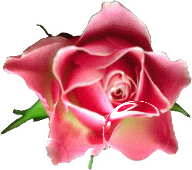 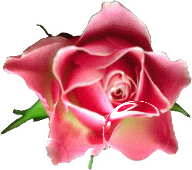 GIỜ HỌC KẾT THÚC
Chúc các em học tốt, chăm ngoan!
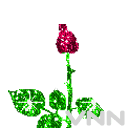 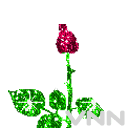 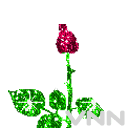 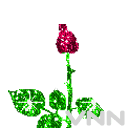 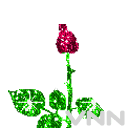 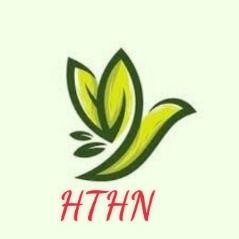 Thứ năm ngày 30 tháng 11 năm 2023
Tiếng Việt
Mở rộng vốn từ về đồ chơi. Dấu phẩy.
Tiết 4
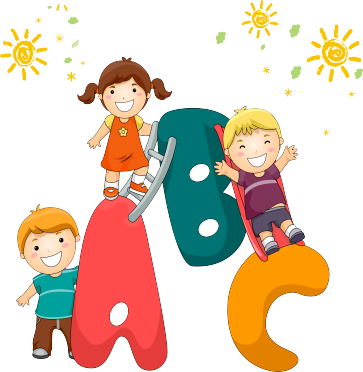 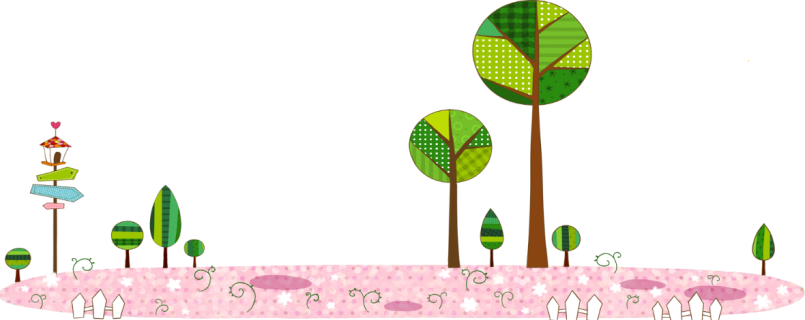 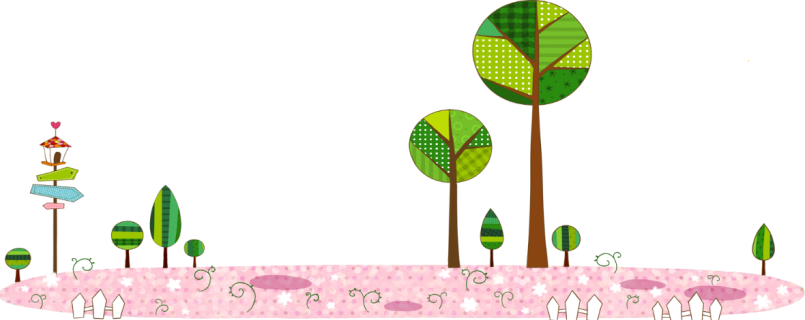 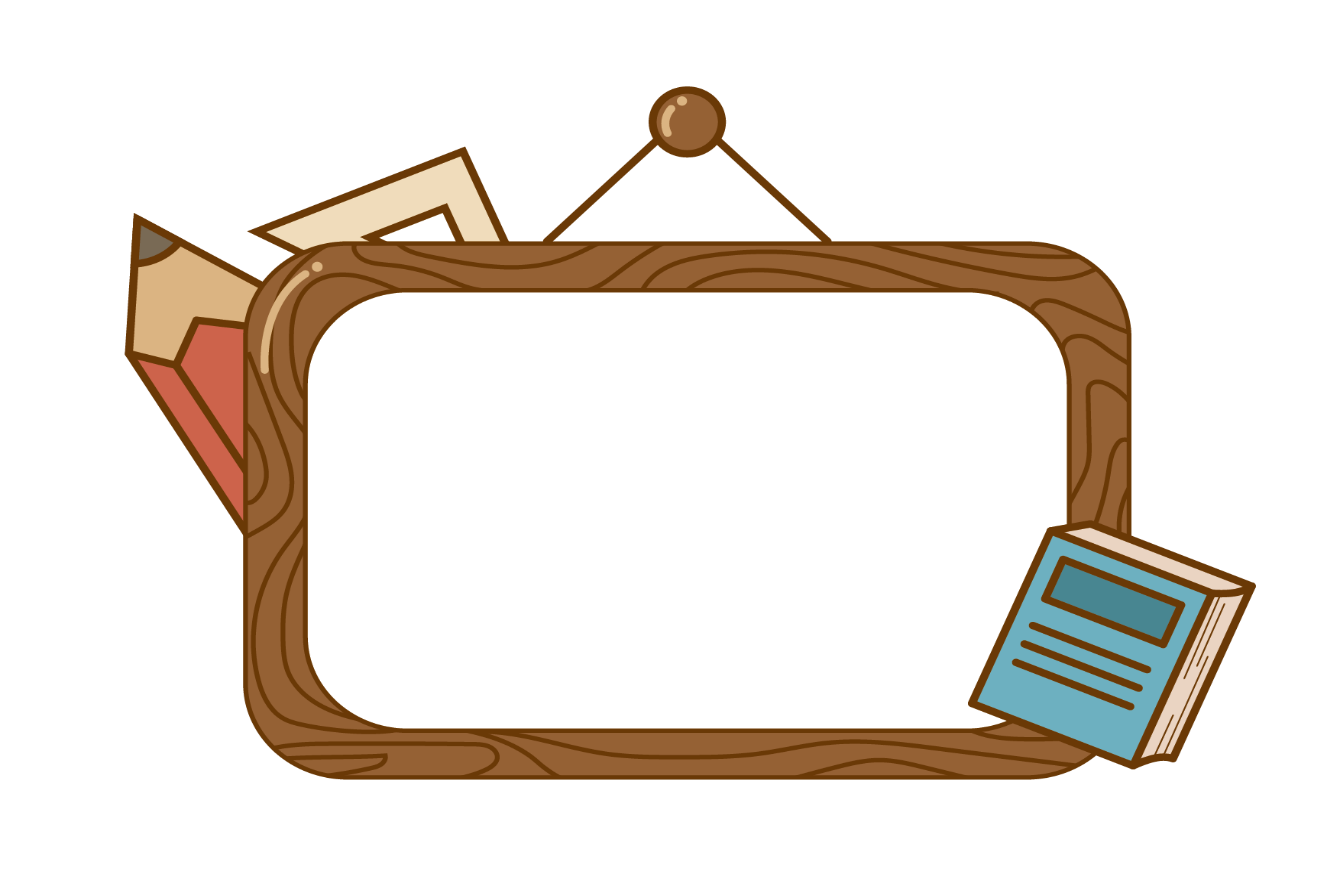 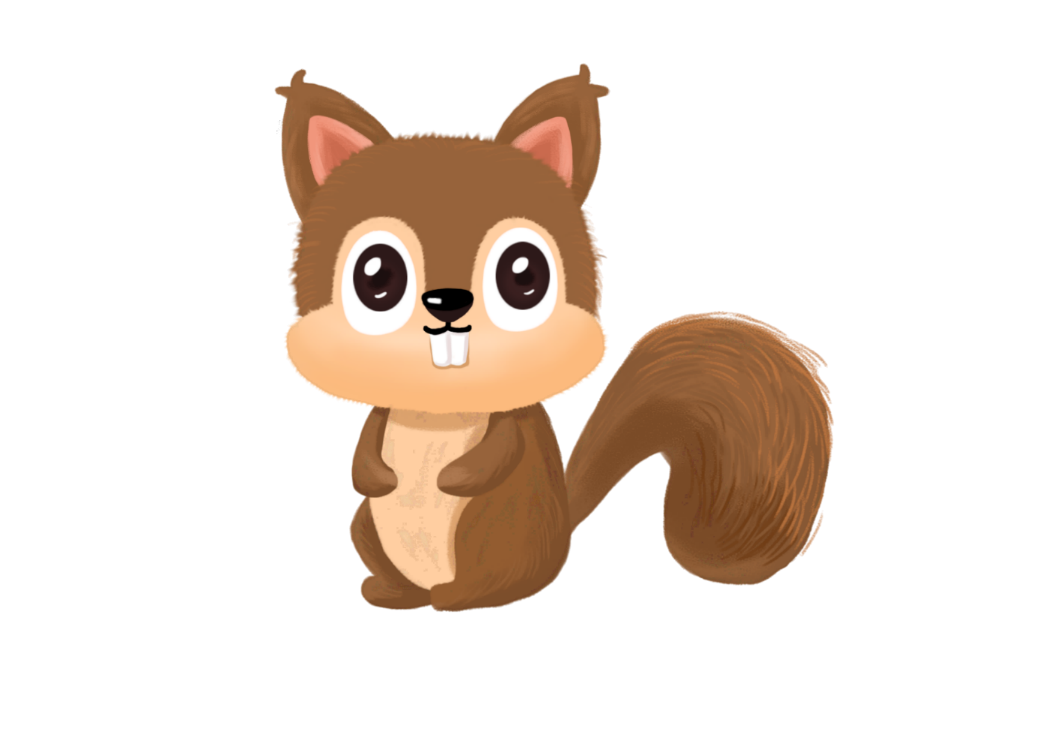 Luyện từ và câu
Thứ năm ngày 5 tháng 12 năm 2024
Tiếng Việt
Mở rộng vốn từ về đồ chơi. Dấu phẩy.
1. Giới thiệu về 1 đồ chơi có trong hình theo mẫu :
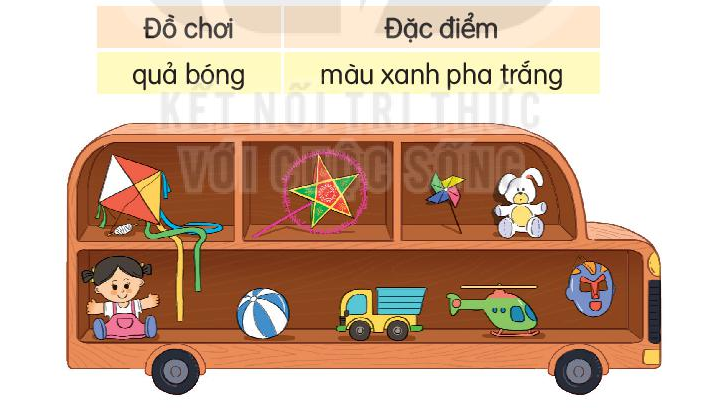 Thứ năm ngày 5 tháng 12 năm 2024
Tiếng Việt
Mở rộng vốn từ về đồ chơi. Dấu phẩy.
1. Giới thiệu về 1 đồ chơi có trong hình theo mẫu :
Thứ năm ngày 5 tháng 12 năm 2024
Tiếng Việt
Mở rộng vốn từ về đồ chơi. Dấu phẩy.
2. Cần đặt dấu phẩy vào vị trí nào trong mỗi câu:
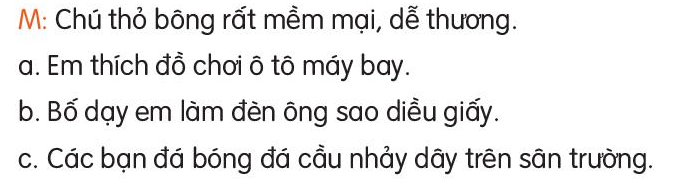 Tại sao lại dùng dấu phẩy sau từ mềm mại ?
Dùng dấu phẩy để ngăn cách 2 từ mềm mại và dễ thương vì hai từ này cùng chỉ đặc điểm của đồ chơi.
Thứ năm ngày 5 tháng 12 năm 2024
Tiếng Việt
Mở rộng vốn từ về đồ chơi. Dấu phẩy.
Bài 2:
a, Em thích đồ chơi ô tô, máy bay.
b. Bố dạy em làm đèn ông sao, diều giấy.
c. Các bạn đá bóng, đá cầu, nhảy dây trên sân trường.
Thứ năm ngày 5 tháng 12 năm 2024
Tiếng Việt
Mở rộng vốn từ về đồ chơi. Dấu phẩy.
3. Cần đặt dấu phẩy vào vị trí nào trong câu in nghiêng :
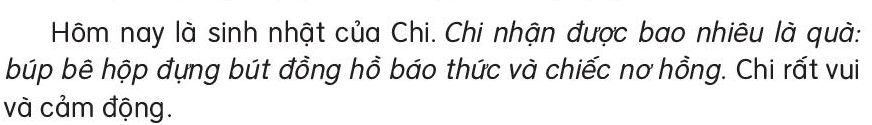 Chi nhận được bao nhiêu là quà: búp bê, hộp đựng bút, đồng hồ báo thức và chiếc nơ hồng.
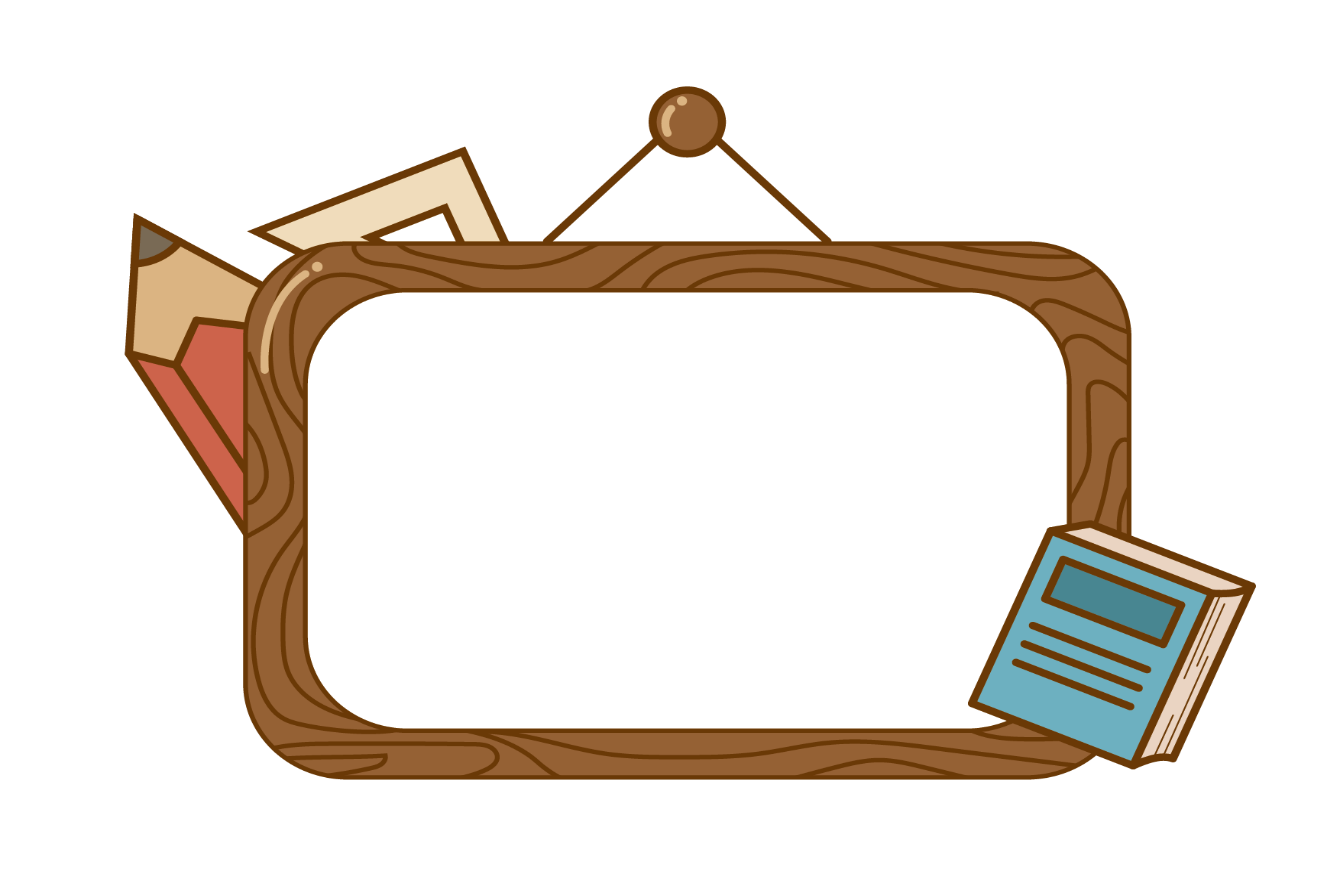 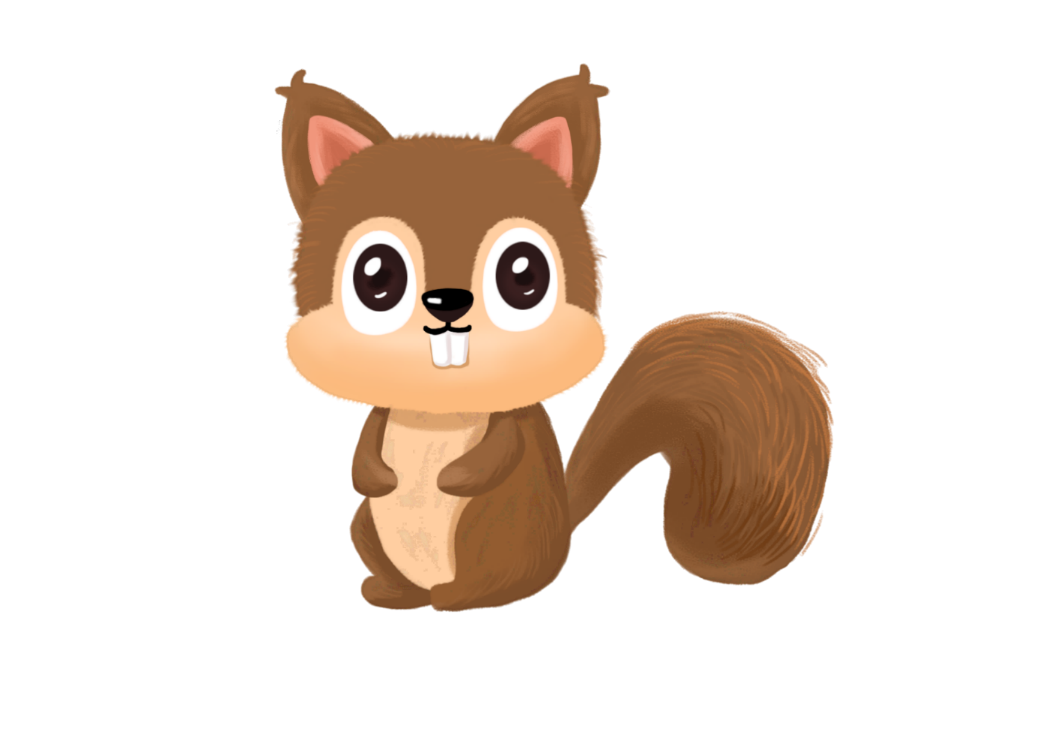 Luyện viết đoạn
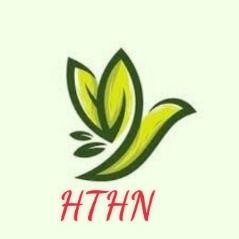 Thứ sáu ngày 6 tháng 12 năm 2024
Tiếng Việt
Viết đoạn văn tả đồ chơi.
Tiết 5
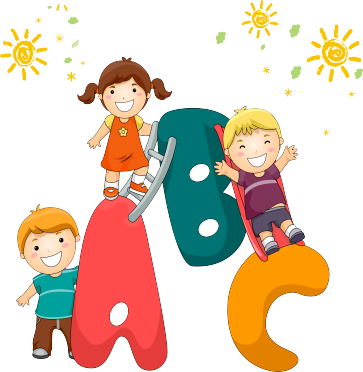 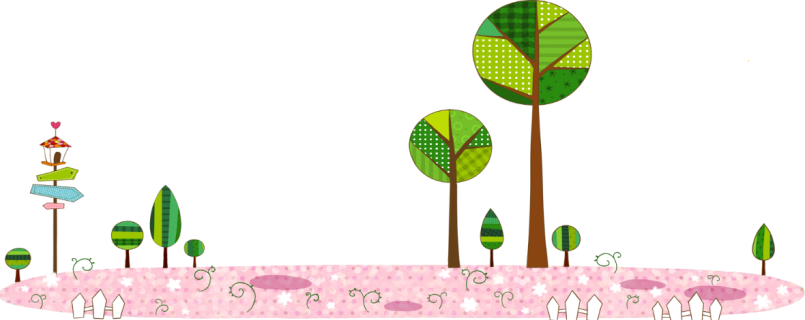 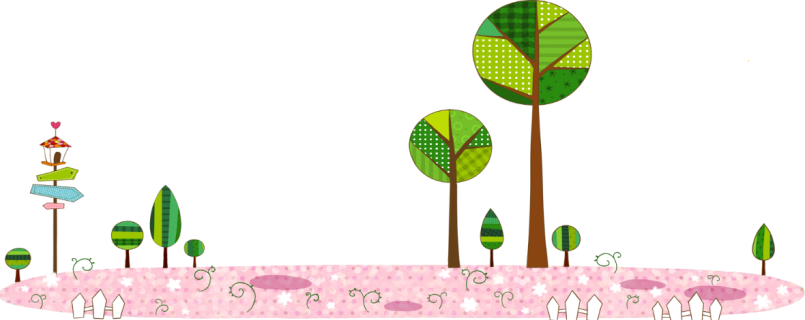 1. Kể tên những đồ chơi của em. Em thích đồ chơi nào nhất? Vì sao?
2. Viết 3 - 4 câu tả một đồ chơi của em :
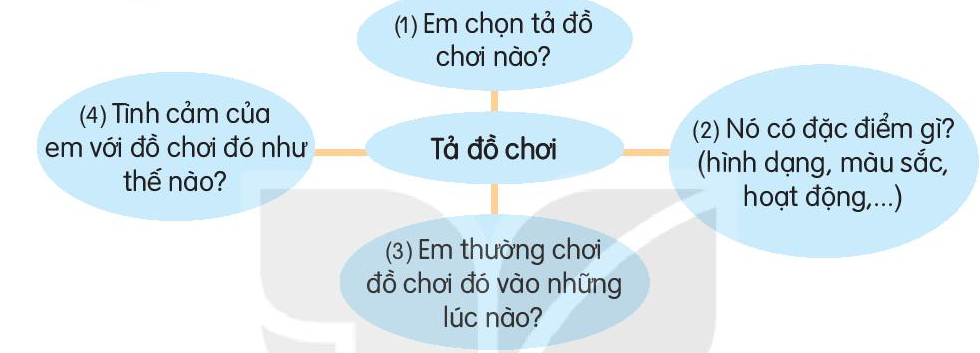 Em rất thích đồ chơi gấu bông của em. Đó là món quà mẹ tặng em nhân dịp sinh nhật. Chú gấu bông được làm từ lông mịn, có màu hồng rất xinh xắn. Gấu bông to gần bằng người em, em thường ôm khi đi ngủ. Với em, gấu bông như một người bạn đồng hành và chơi đùa cùng với em. Em rất yêu quý gấu bông và sẽ giữ gìn nó thật cẩn thận.
Em rất thích đồ chơi gấu bông của em. Đó là món quà mẹ tặng em nhân dịp sinh nhật. Chú gấu bông được làm từ lông mịn, có màu hồng rất xinh xắn. Gấu bông to gần bằng người em, em có thường ôm khi đi ngủ. Với em, gấu bông như một người bạn luôn chơi cùng với em. Em rất yêu quý gấu bông và sẽ giữ gìn nó thật cẩn thận.
Em có một chiếc diều rất đẹp. Nó có hình một chú cá mập. Chiếc diều màu xanh pha trắng. Phía đầu buộc một sợi dây dù rất dài. Phần đuôi có 3 dây. Ngày nghỉ, em cùng bố ra cánh đồng thả diều. Chiếc diều bay rất cao. Em cảm thấy rất vui khi được thả diều. Em rất thích chiếc diều này.
Em có một chiếc đèn ông sao mẹ mua cho nhân dịp Tết Trung thu. Chiếc đèn ông sao hình tròn có ông sao năm cánh ở giữa màu vàng. Xung quanh hình tròn là tua giấy đủ màu sắc. Đèn ông sao có cán màu đỏ để cầm rước đèn. Em rất thích chiếc đèn ông sao, em sẽ giữ nó cẩn thận.
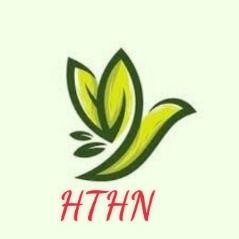 Thứ sáu ngày 6 tháng 12 năm 2024
Tiếng Việt
Đọc mở rộng: Đọc bài đồng giao về trò chơi.
GDĐP:Trò chơi dân gian quê hương em.
Tiết 6
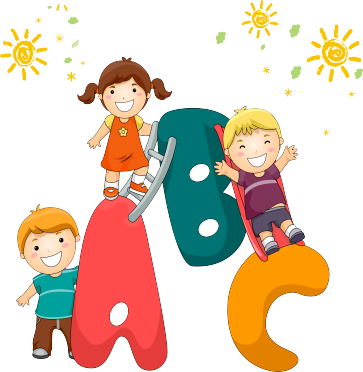 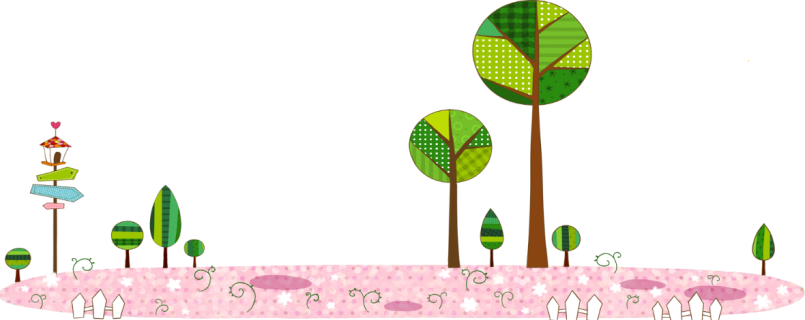 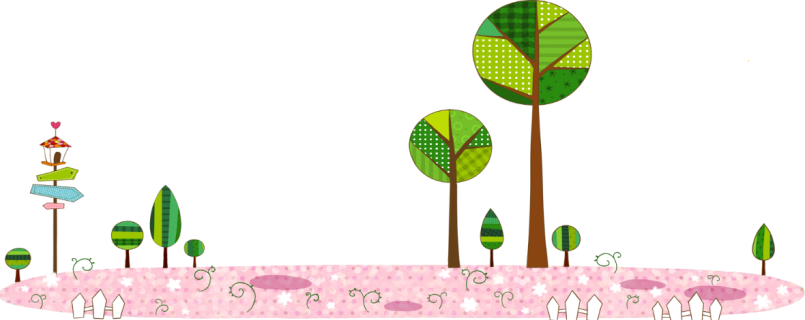 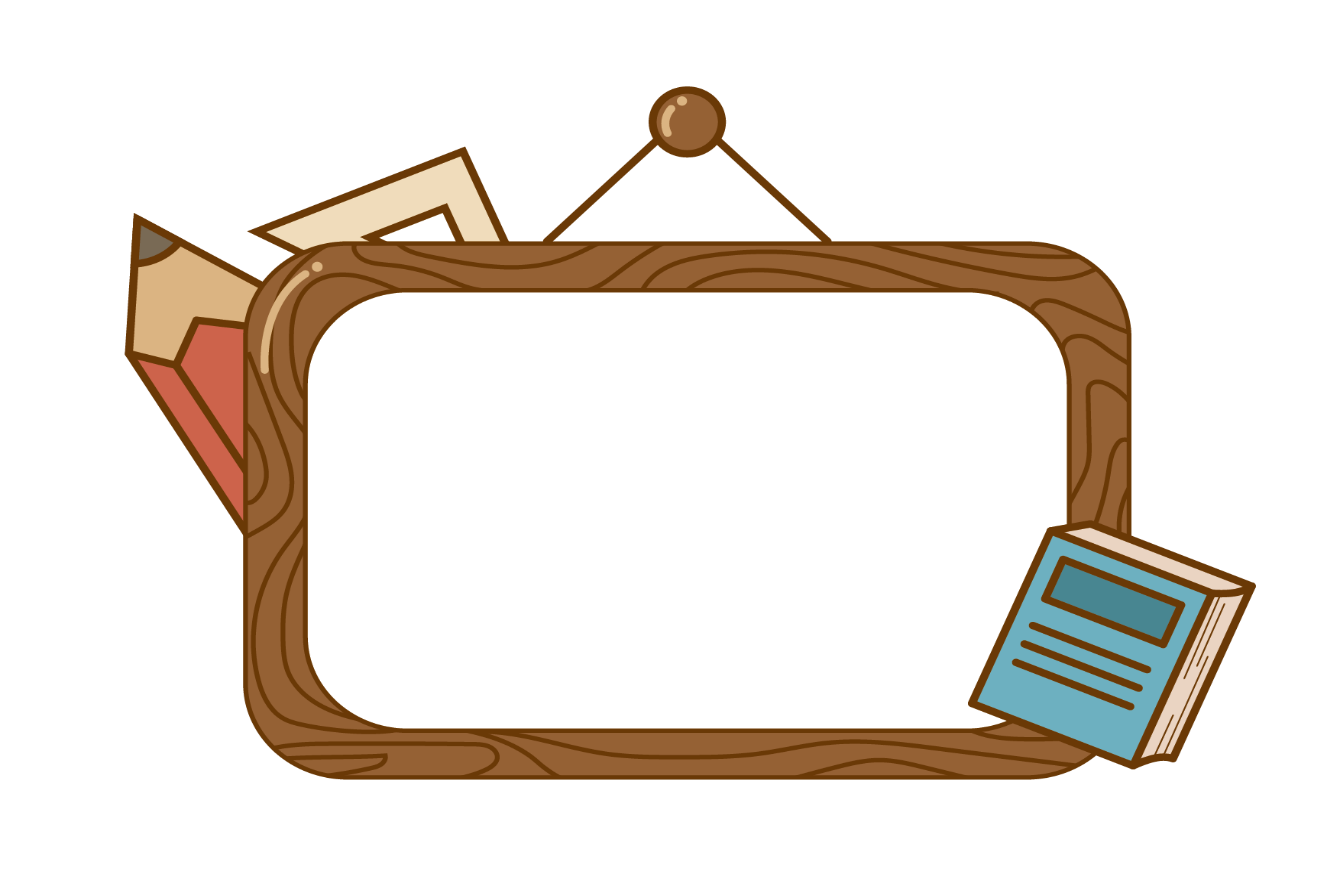 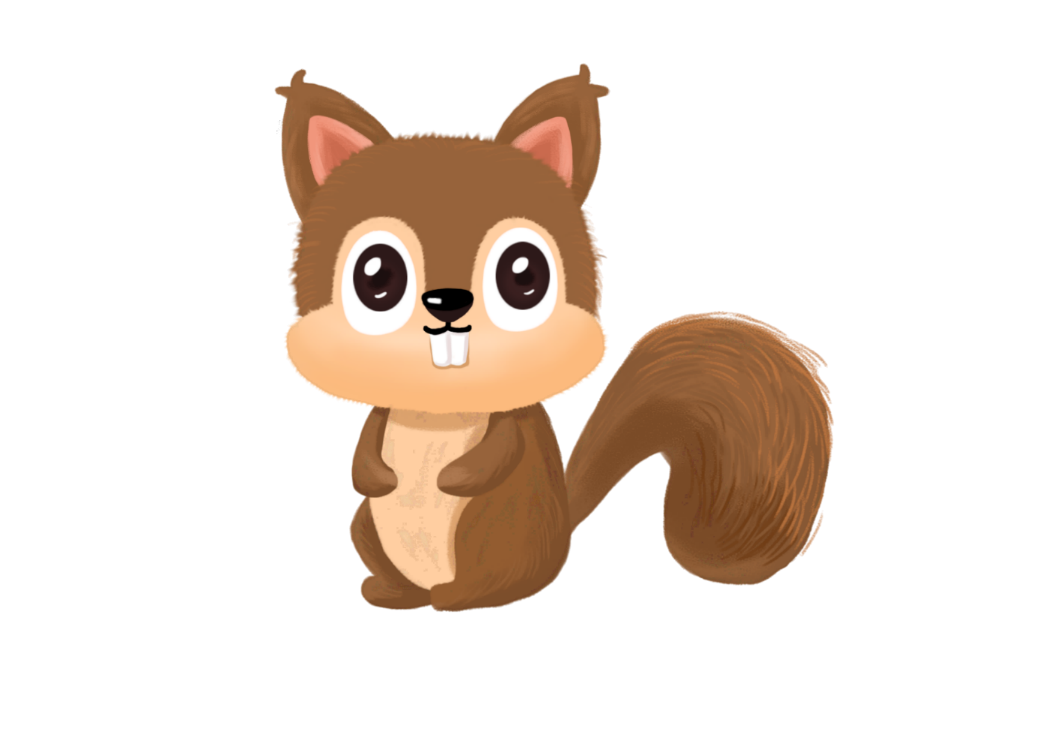 Đọc mở rộng
1. Tìm đọc một bài thơ hoặc một bài đồng dao về một đồ chơi, trò chơi :
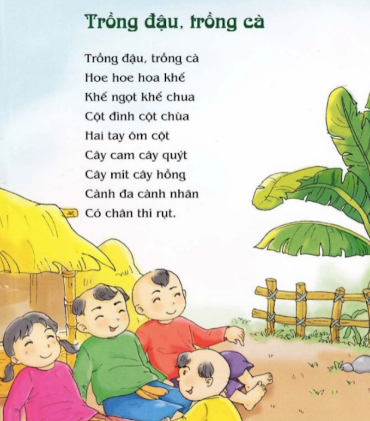 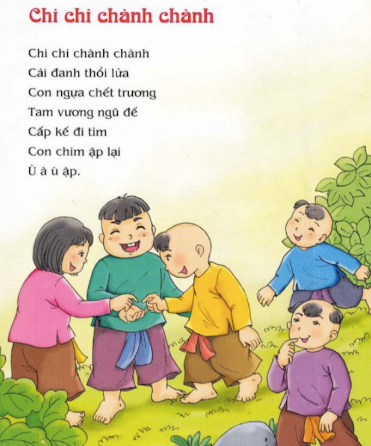 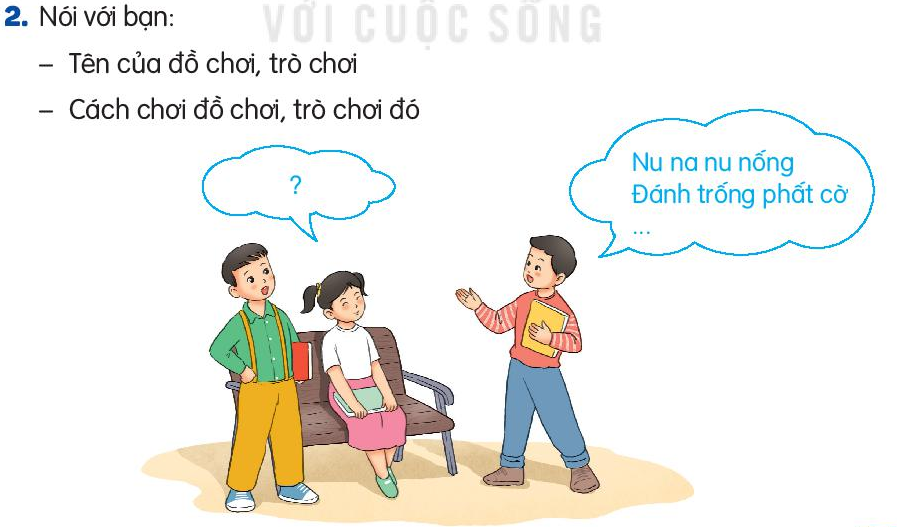 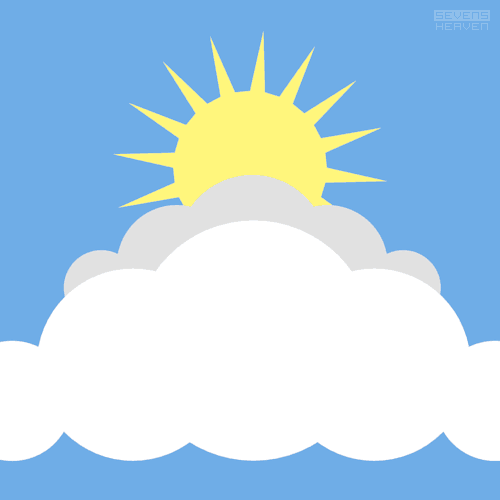 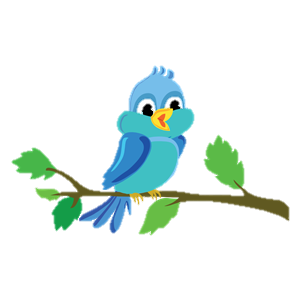 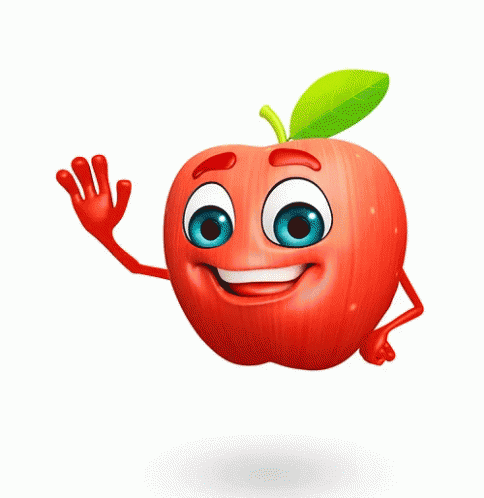 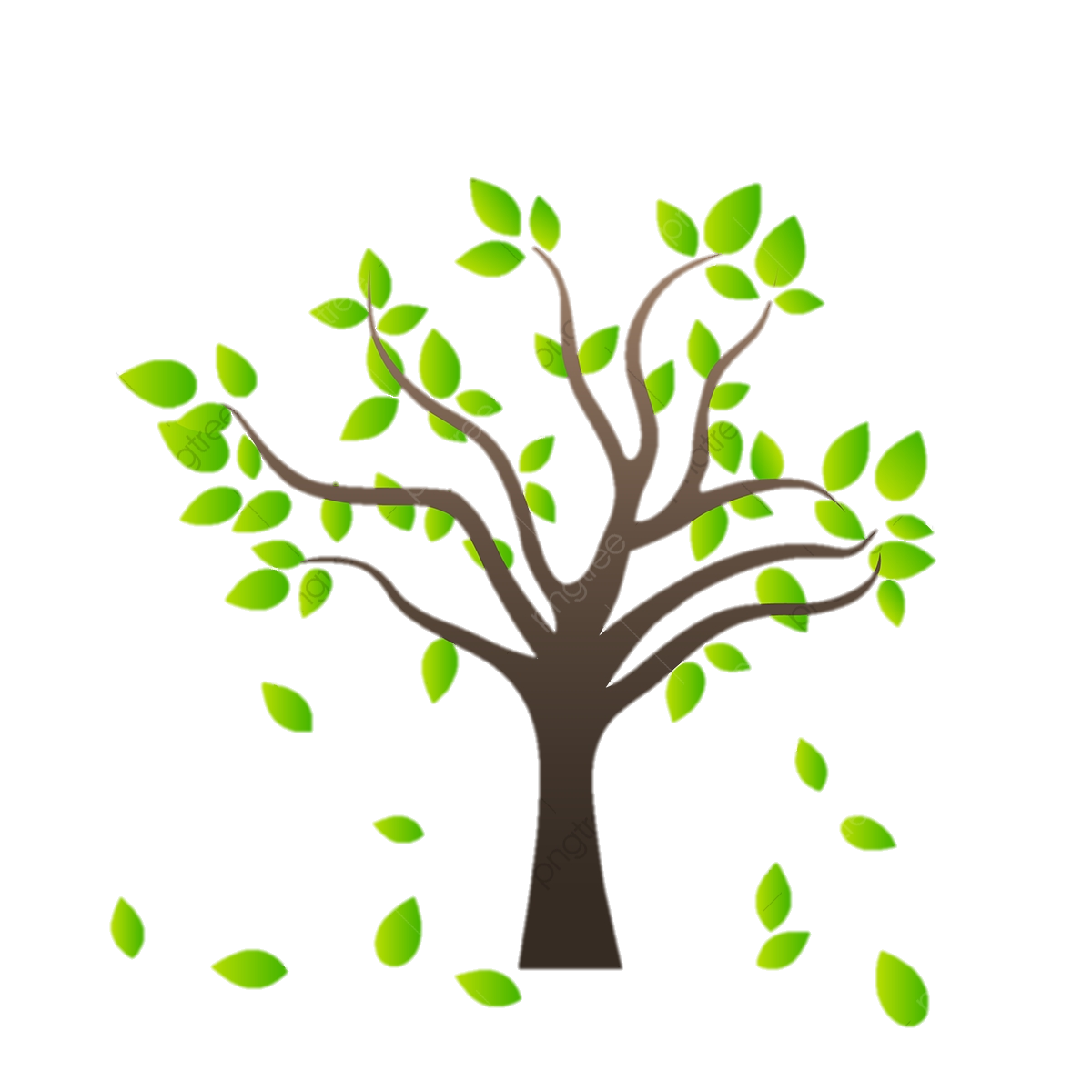 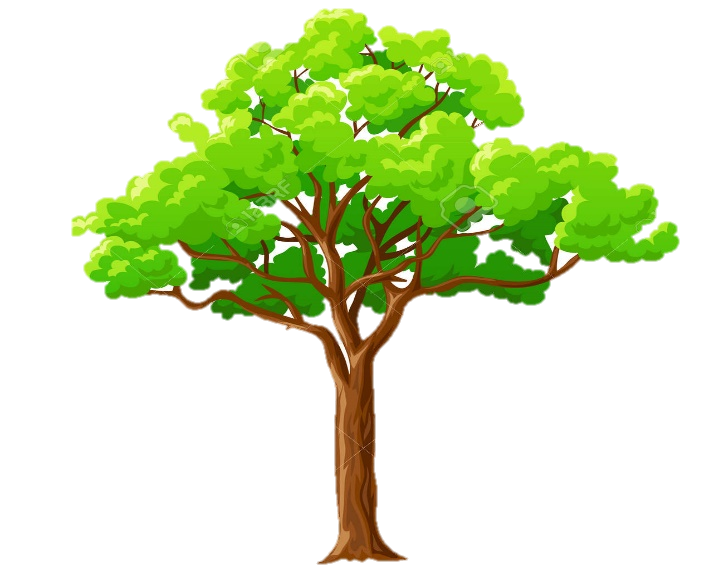 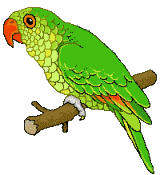 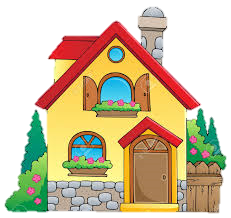 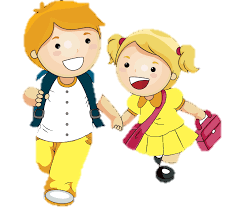 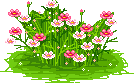 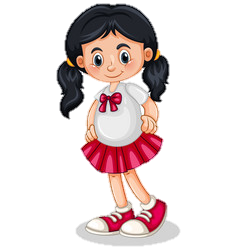 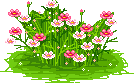 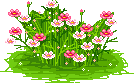 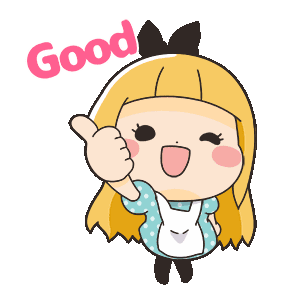 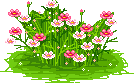 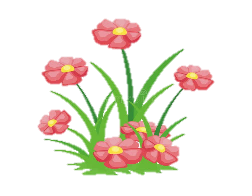 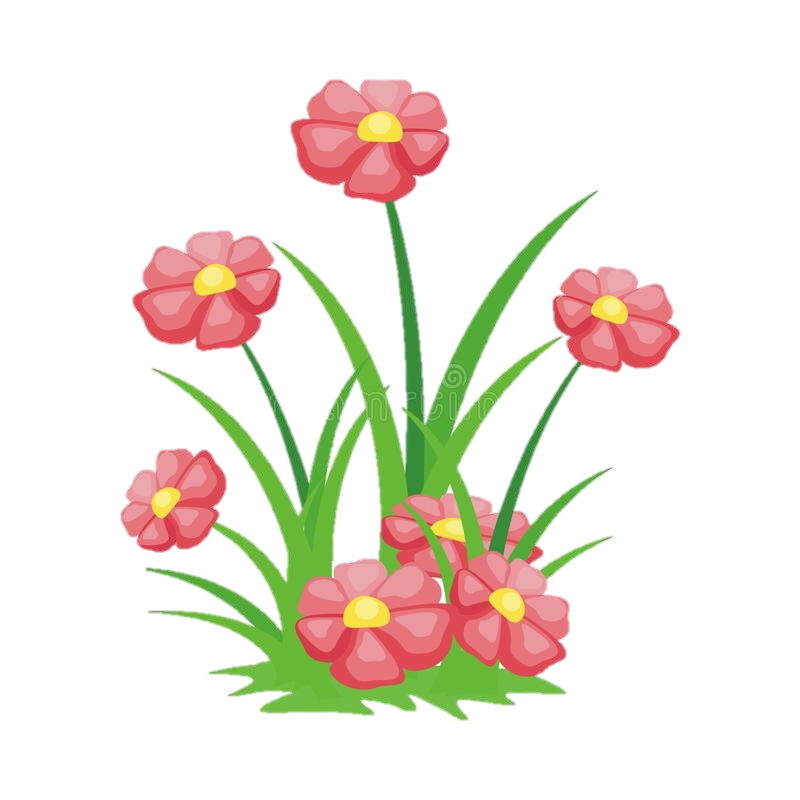 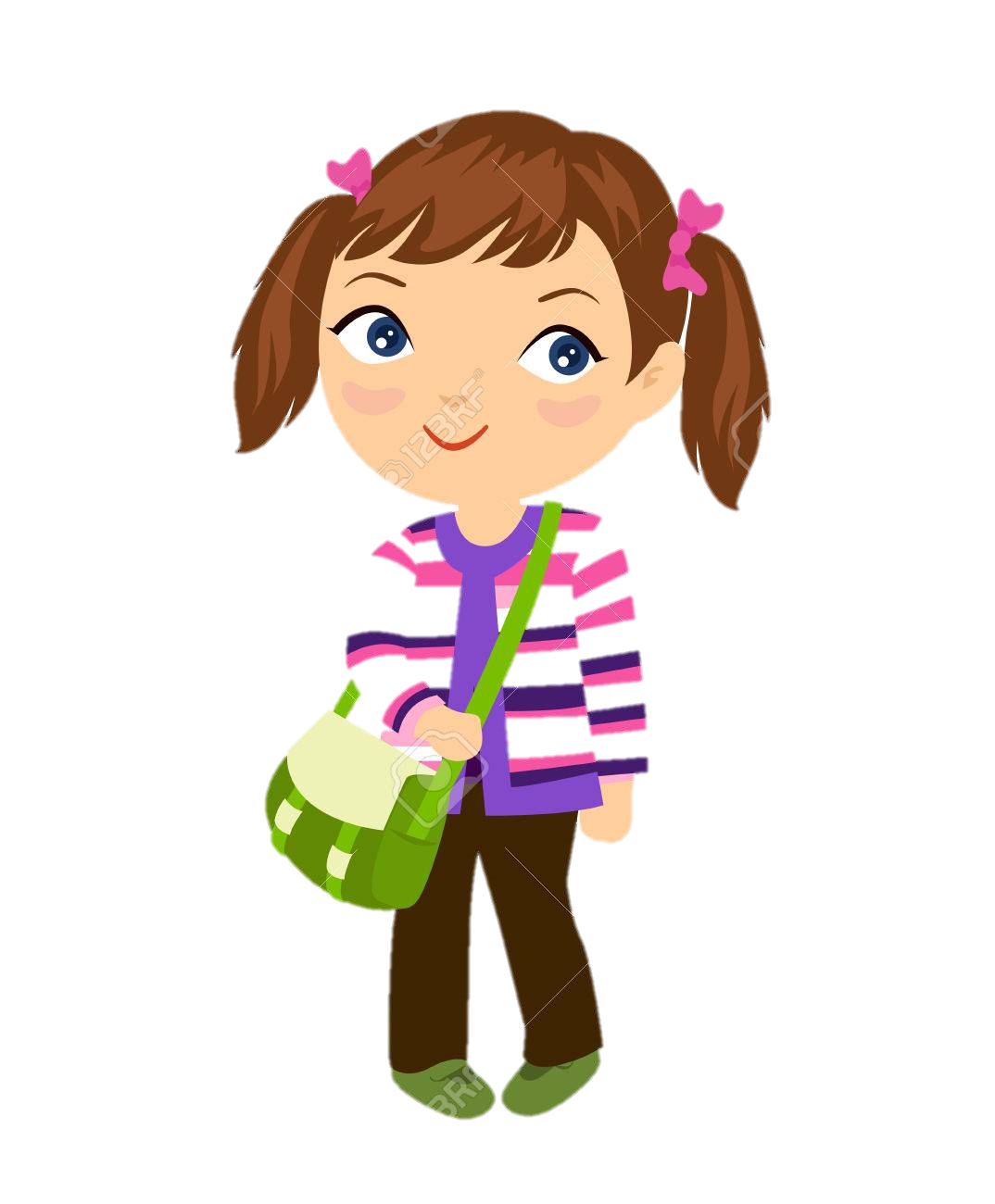 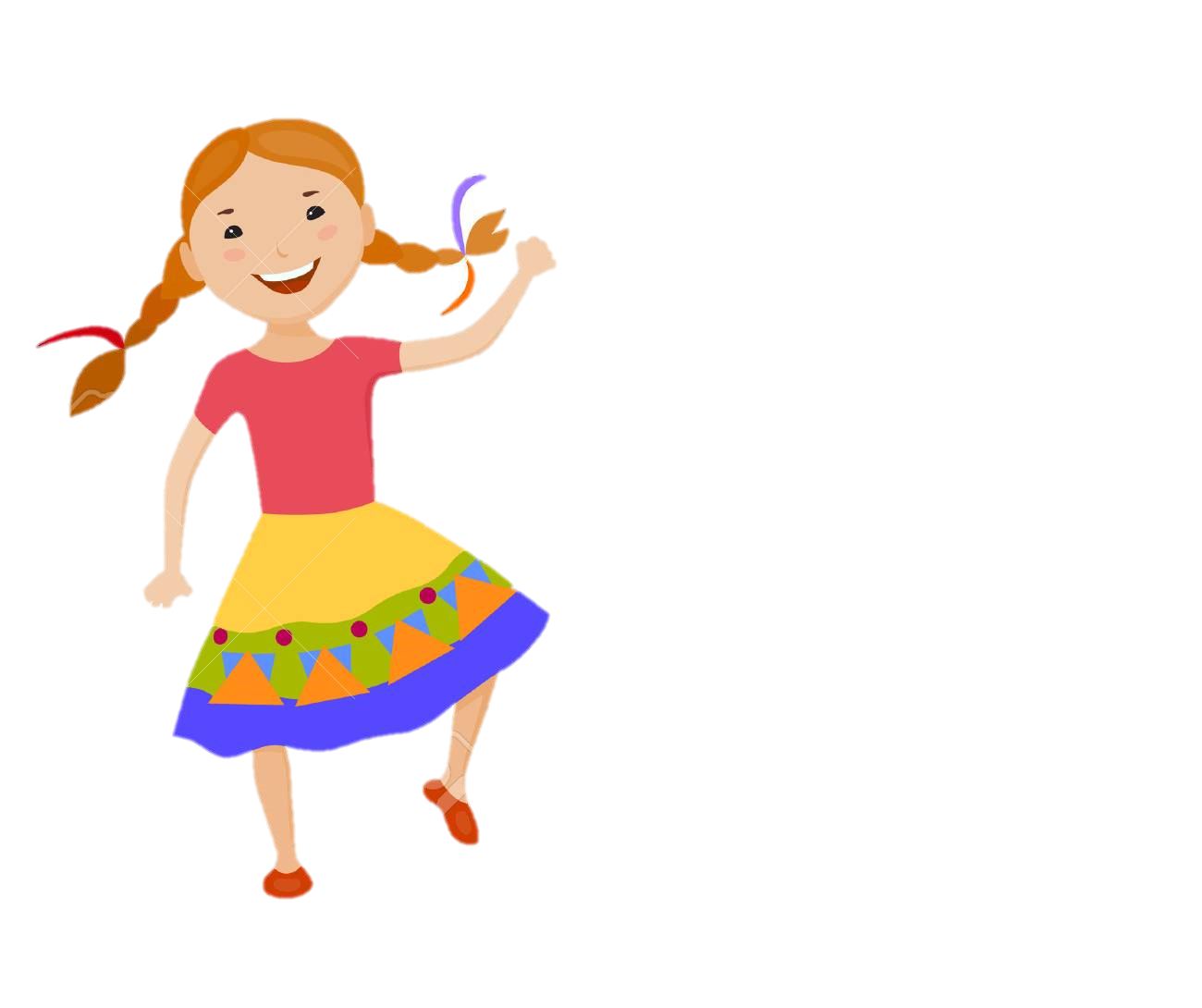 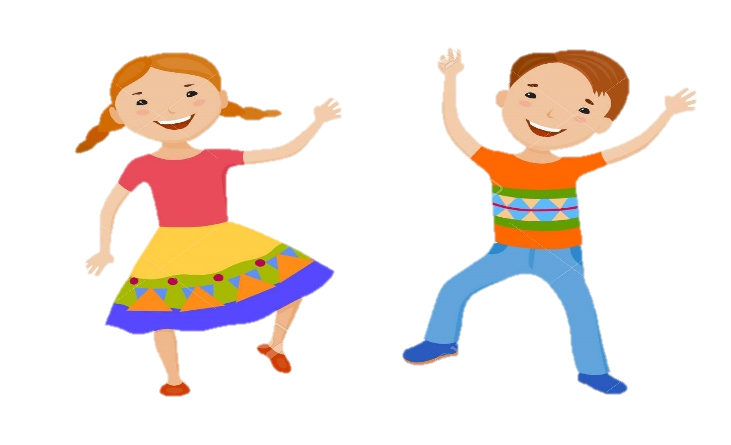 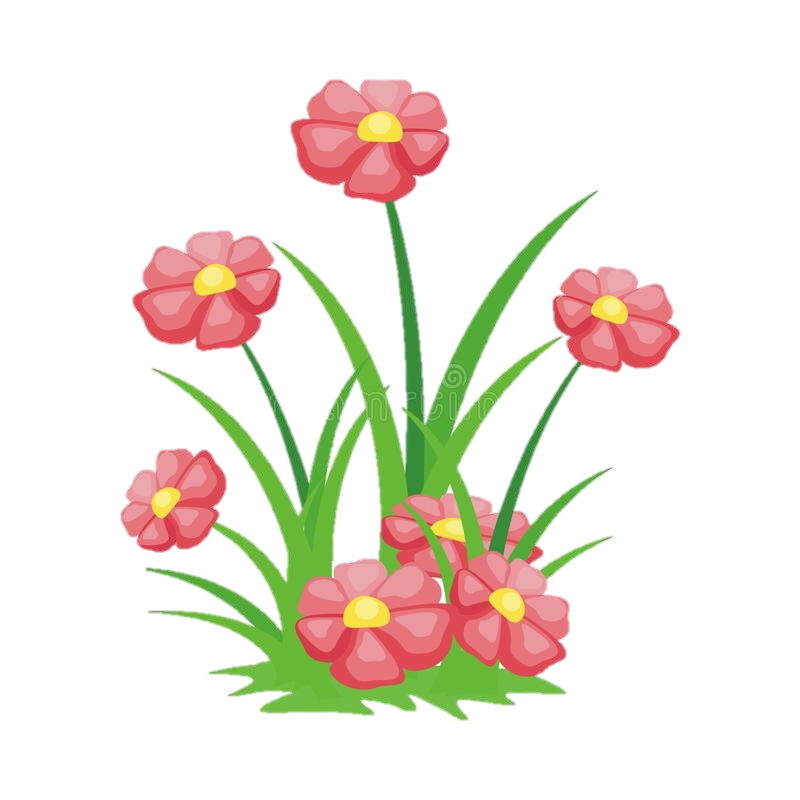 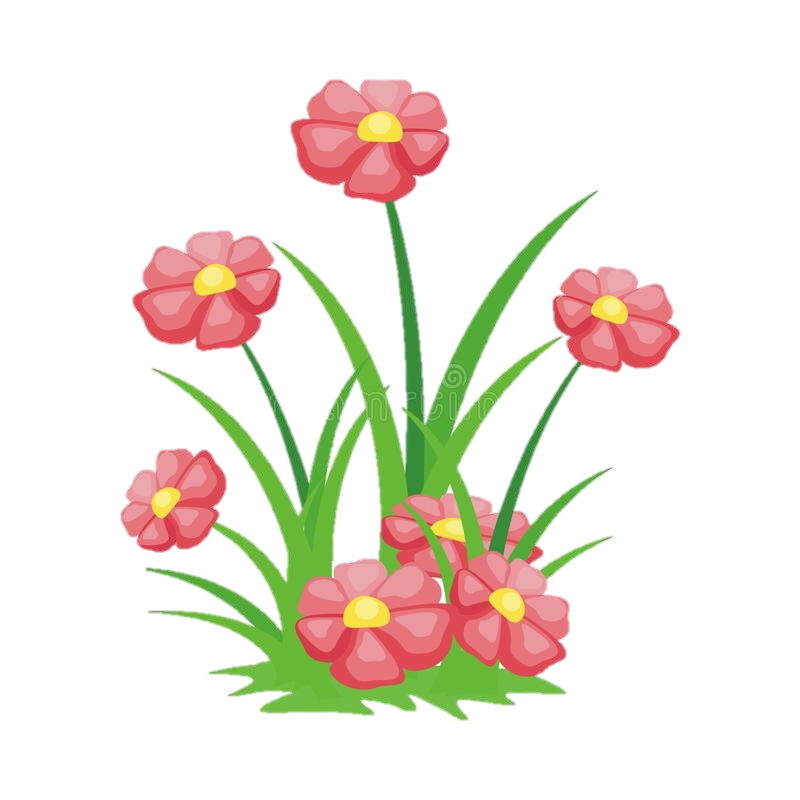 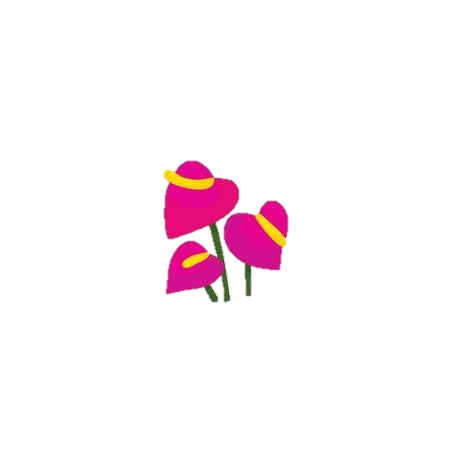 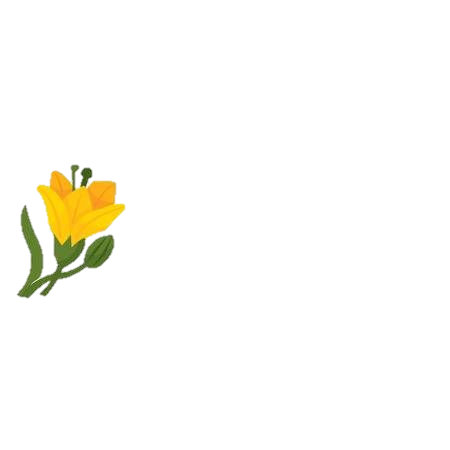 Lớp 2G hẹn gặp lại các bạn ở bài sau nhé